ЛЕКЦІЯ 8Платформи Cisco
Дослідження категорій технології Cisco
З метою полегшення розробникам аналізу всіх пропозицій Cisco для кожної групи технологій Cisco Developer створює Центри розробки (Dev Centers), і ці центри є зручним способом групування технологій разом. За допомогою цих ресурсів розробники можуть знайти всі відповідні ресурси для цієї технології, зокрема такі як посилання на відповідну документацію, Пісочниці (Sandboxes) та Навчальні лабораторні роботи (Learning Labs). 

Список Cisco Dev Centers:
Networking
Security
Full-Stack Observability
IoT
Data Center
Collaboration
Customer Expirience
Tools
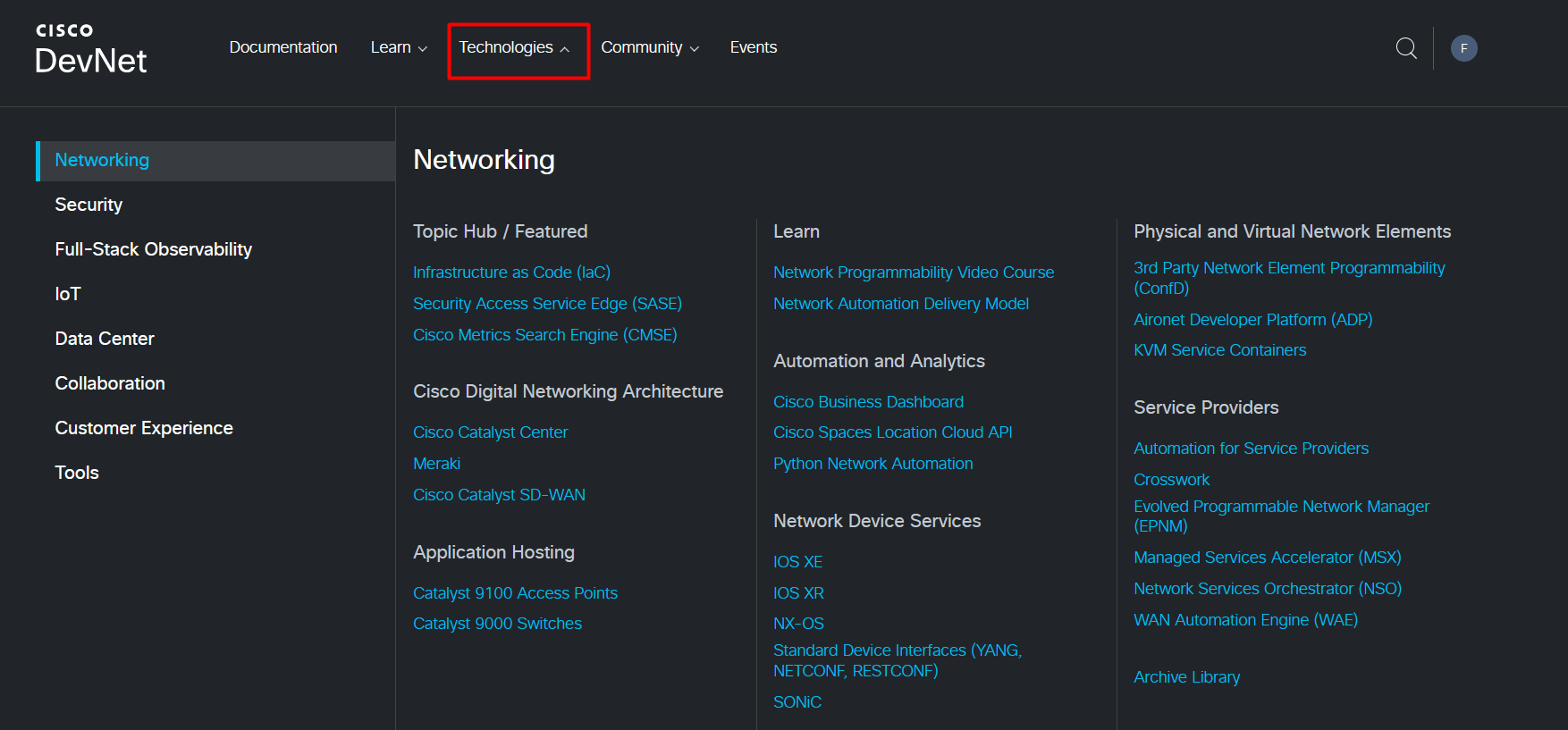 Networking Dev Center
Cisco не просто виробляє мережне обладнання, зокрема таке як: комутатори, бездротові кінцеві точки, маршрутизатори. Програмне забезпечення операційної системи для цих пристроїв призначене для конкретних застосувань. 

Cisco IOS використовується для мережної інфраструктури з різними спеціалізованими версіями. Cisco IOS XR призначена для використання постачальниками послуг. Cisco IOS XE розподіляє площину даних і площину керування для створення та обслуговування мережі. Cisco NX-OS працює як з фізичними, так і з віртуальними ЦОД.

Майже всі основні лінійки продуктів від Cisco мають API та вбудовані програмовані можливості. В результаті тепер можна написати загальний код для керування різноманітними мережними пристроями, навіть якщо пристрої від різних постачальників. Наприклад, компанія Meraki пропонує моніторинг, конфігурацію та доступ до даних, таких як плани поверхів, а також засоби безпеки та обладнання віддаленого працівника, які з API забезпечують можливість створення індивідуальних рішень, побудованих на платформі Meraki. 

Крім того, Cisco DNA Center за допомогою API забезпечує можливість автоматизації змін в мережі, моніторинг за допомогою подій та сповіщень, а також точок інтеграції для інструментів сторонніх виробників.
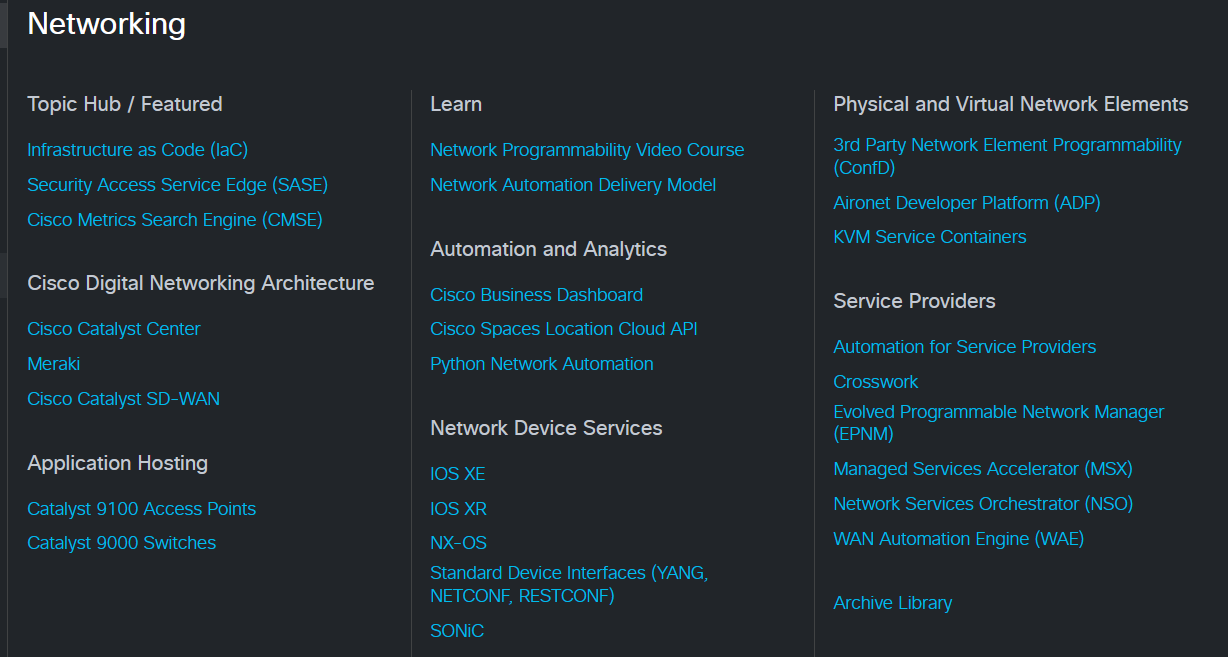 Infrastructure as Code
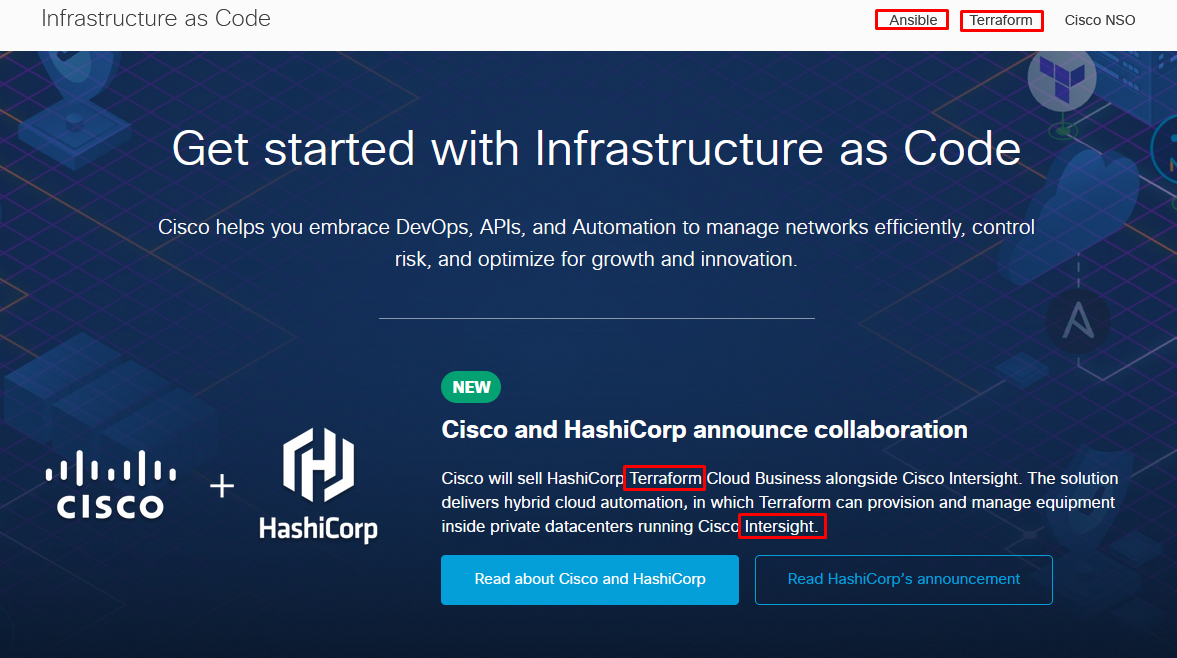 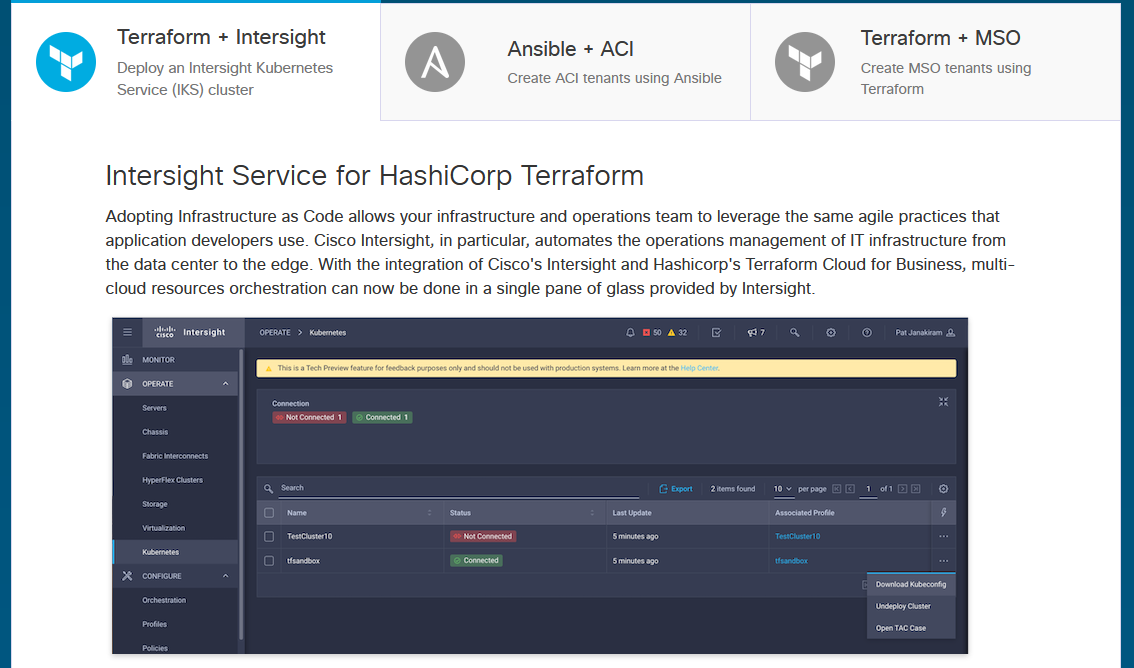 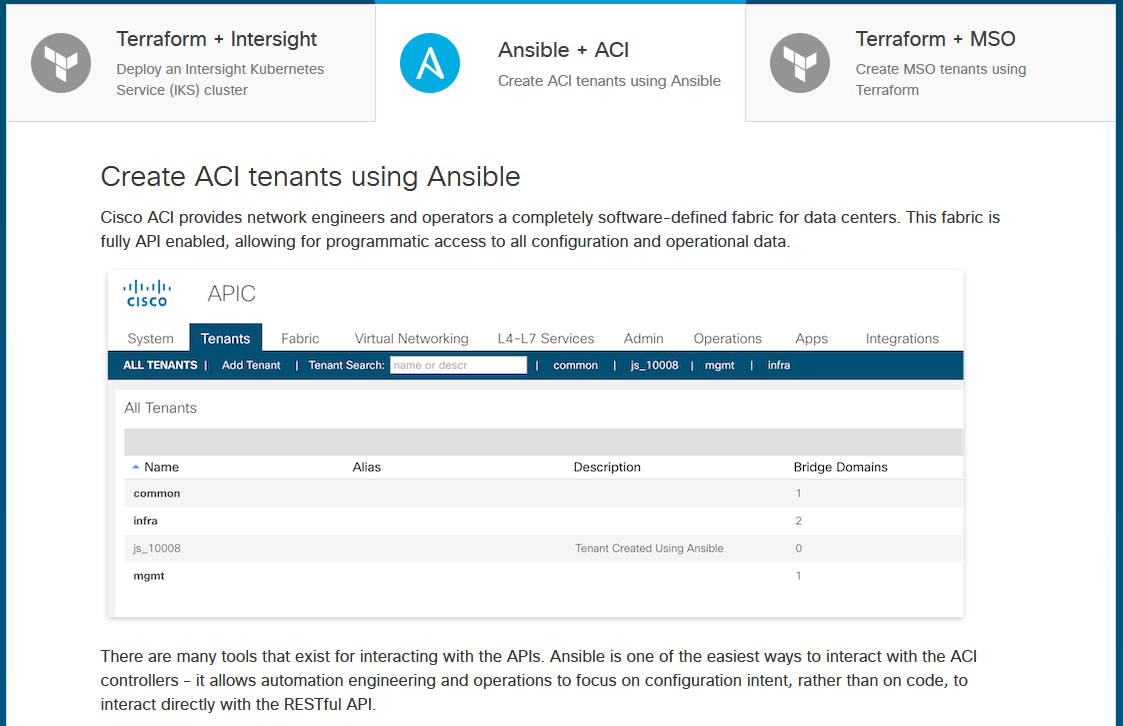 Intersight
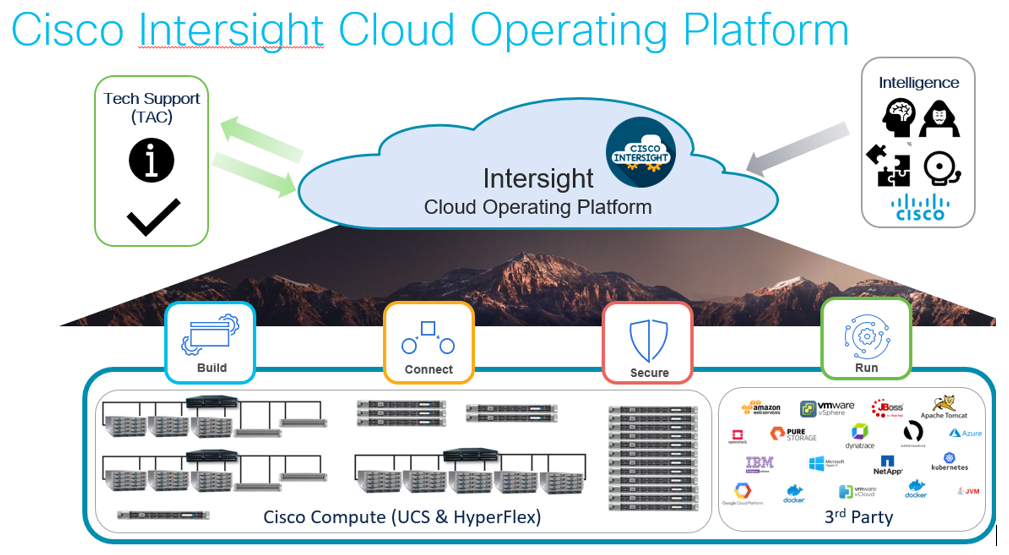 Intersight — це платформа автоматизації життєвого циклу інфраструктури для Cisco HyperFlex і Cisco Unified Computing System. Intersight пропонує інтелектуальний рівень управління, який дозволяє ІТ-організаціям аналізувати, спрощувати та автоматизувати свої середовища.
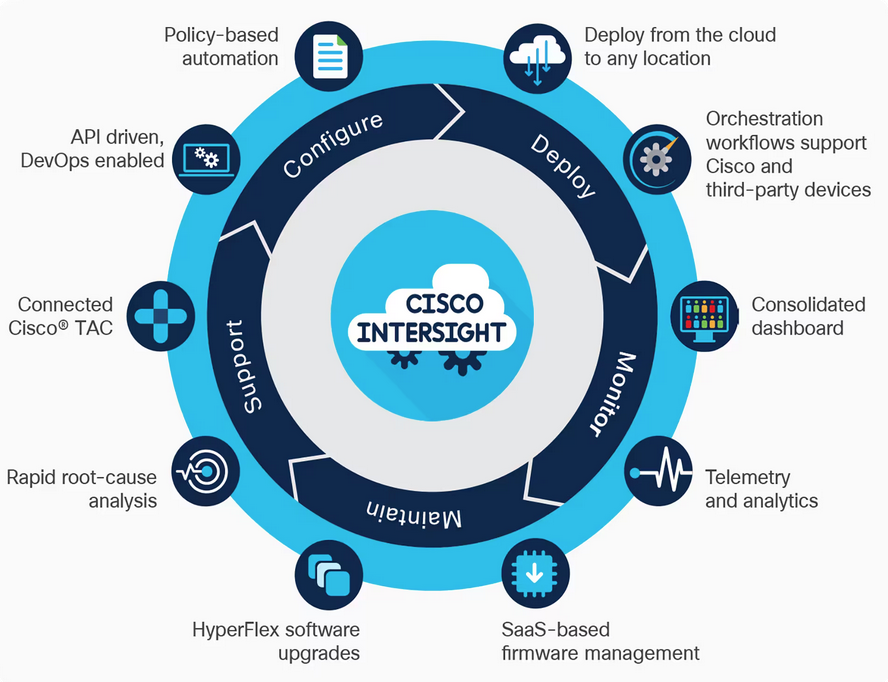 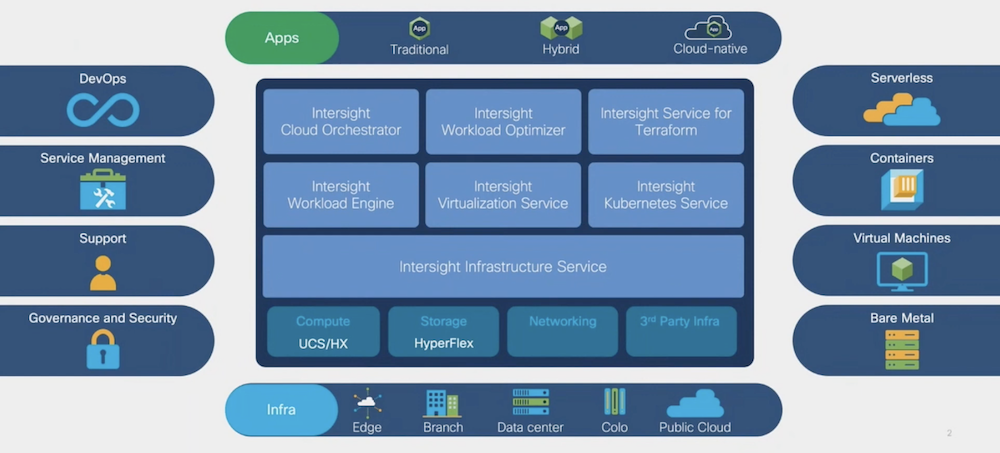 Infrastructure as Code
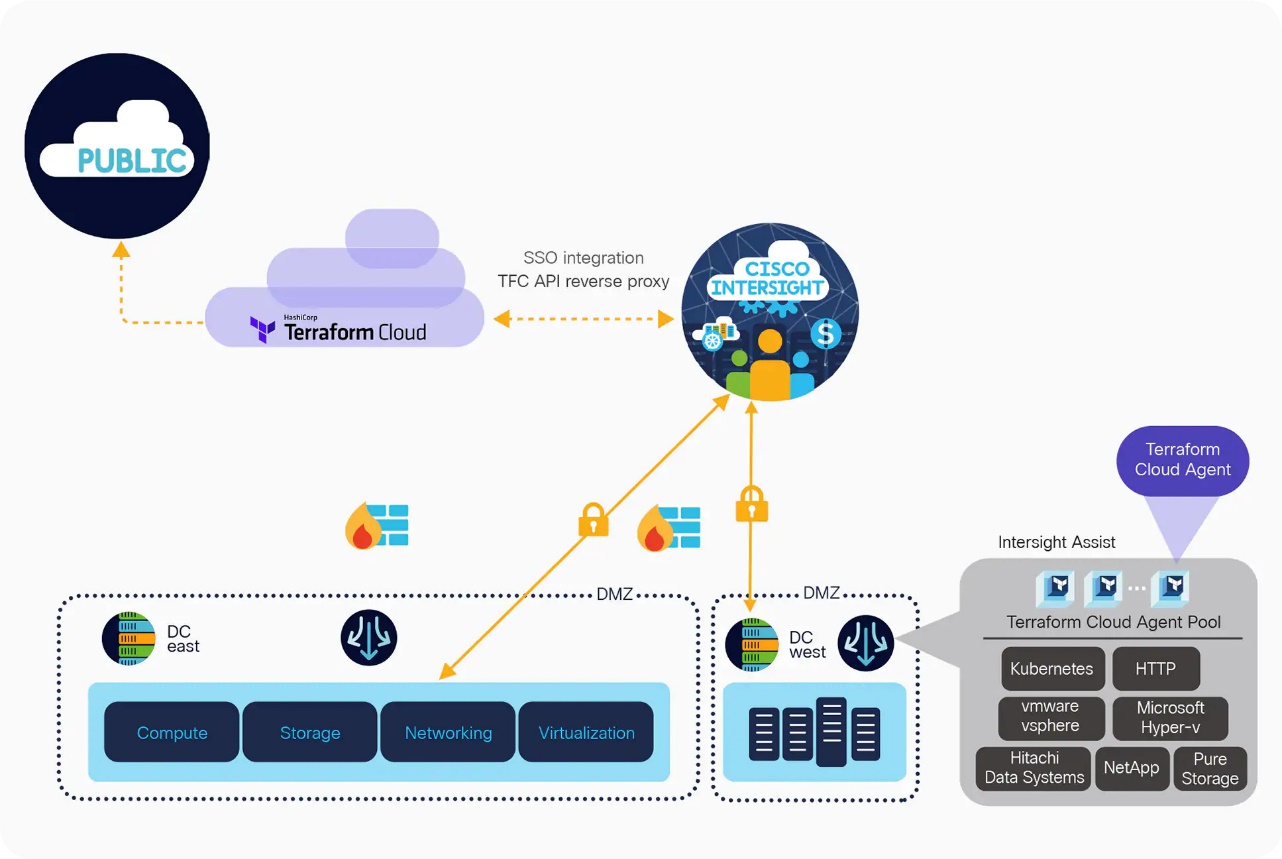 Intersight Service for HashiCorp Terraform 

Прийняття IaC дозволяє інфраструктурній та операційній групі використовувати ті самі гнучкі методи, які використовують розробники програм. Cisco Intersight, зокрема, автоматизує управління операціями ІТ-інфраструктури від ЦОД до Edge (кінцеві пристрої). 
Завдяки інтеграції Cisco Intersight і Terraform Cloud for Business від Hashicorp тепер можна керувати багатохмарними ресурсами в одному екрані («single pane of glass»), наданій Intersight.
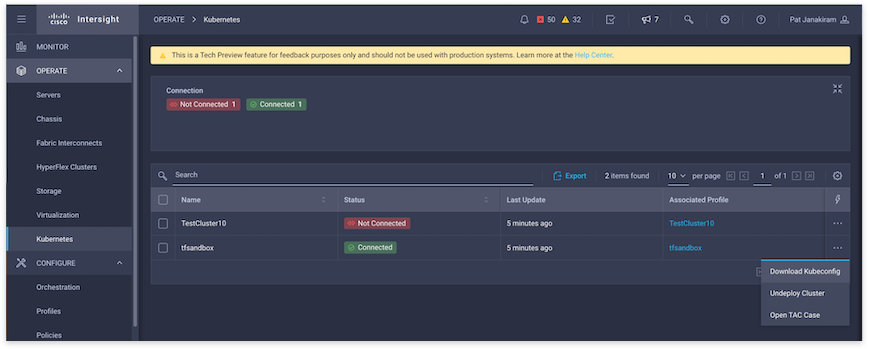 Cisco Metrics Search Engine
CMSE - це пошукова система, яка полегшує пошук метрик, телеметрії та приладів Cisco, вбудованих в продукти Cisco - маршрутизатори, комутатори, сервери, додатки, контролери тощо. Розробники програмного забезпечення, DevOps і фахівці з інженерії надійності сайтів (Site Reliability Engineering або SRE), які можуть не мати попереднього досвіду роботи з телеметрією, можуть використовувати звичну модель пошукової системи. Вона також надає підказки в коді про те, як використовувати знайдену телеметрію на практиці. Це досягається шляхом імпортування та агрегування коду в пошукову базу даних, яка індексується категоріально, за типом джерела.
Наразі CMSE індексує:
    документацію Swagger або OpenAPI для популярних RESTful API Cisco
   YANG-моделі для платформ IOS-XE, IOS-XR та NX-OS (поки є тільки IOS-XR) 
   Об'єкти SNMP MIB
    Інструментарій команди CLI 'show'
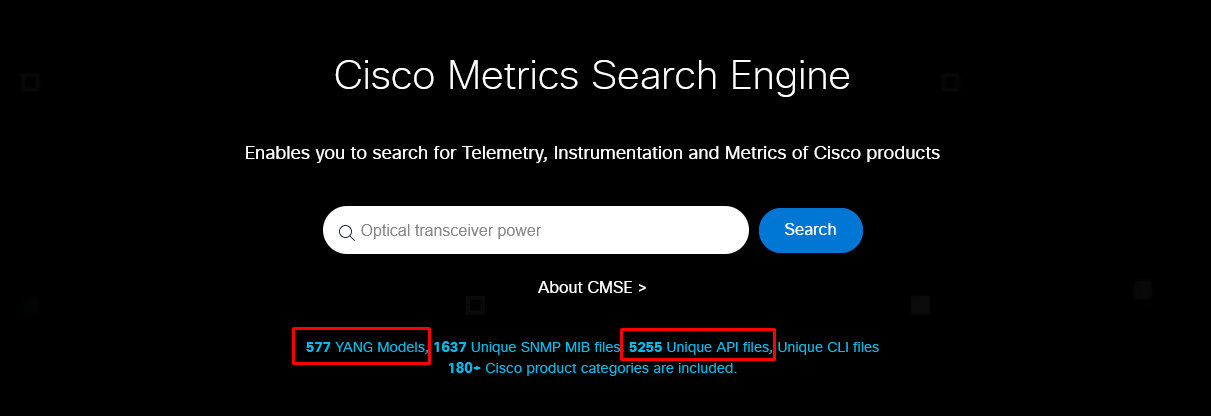 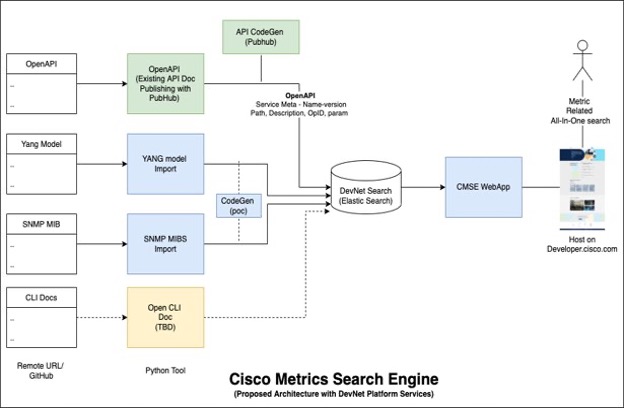 DNA Center Platform
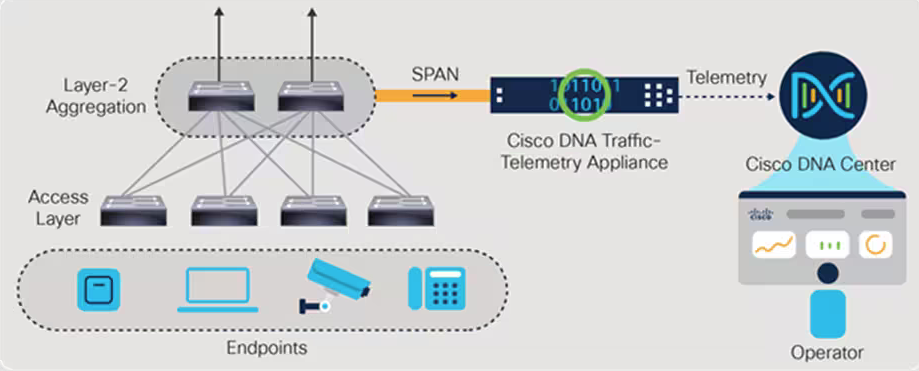 Cisco DNA Center — це потужний мережевий контролер, який знаходиться на фізичному пристрої.

Cisco DNA Center підтримує можливості базової автоматизації в корпоративній мережі.

Функції аналітики та забезпечення надійності Cisco DNA Center забезпечують повний контекст подій, наскрізну видимість мережі за допомогою даних і їх аналізу.
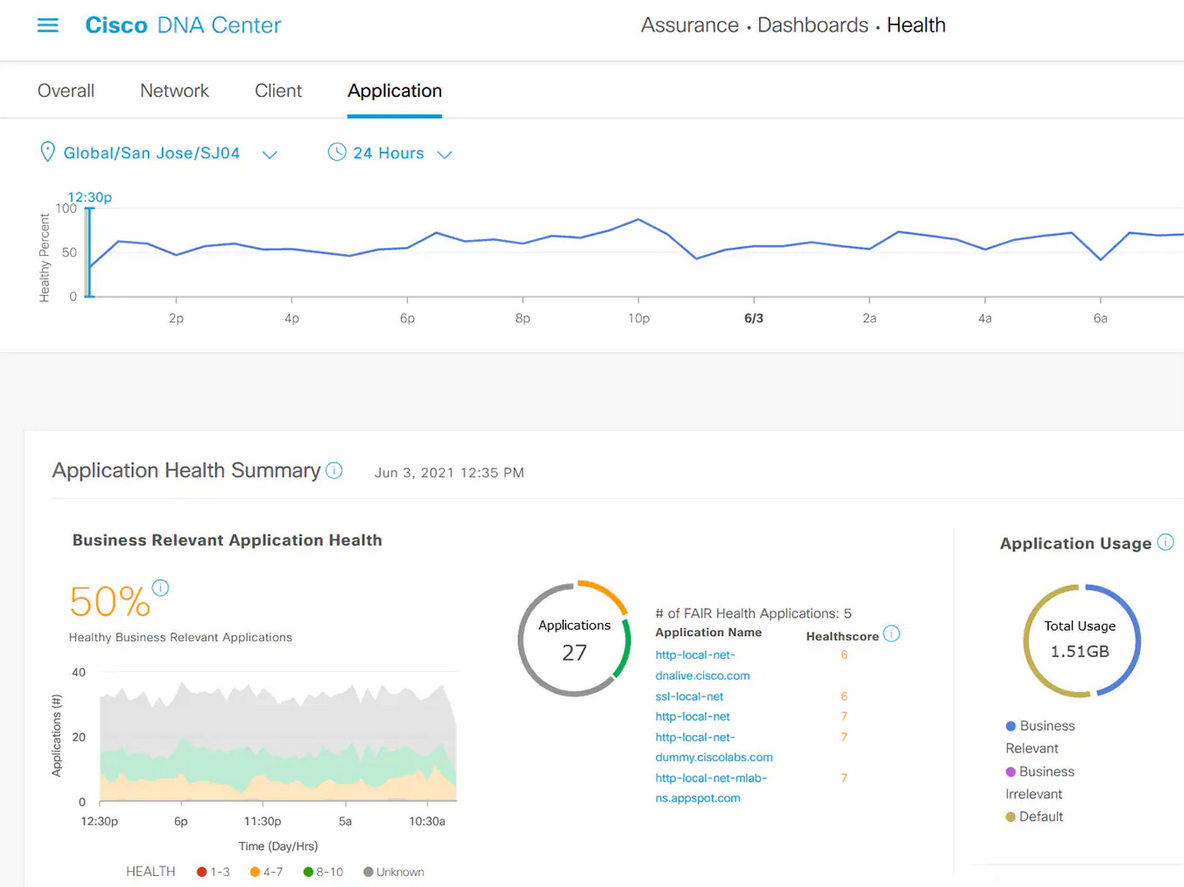 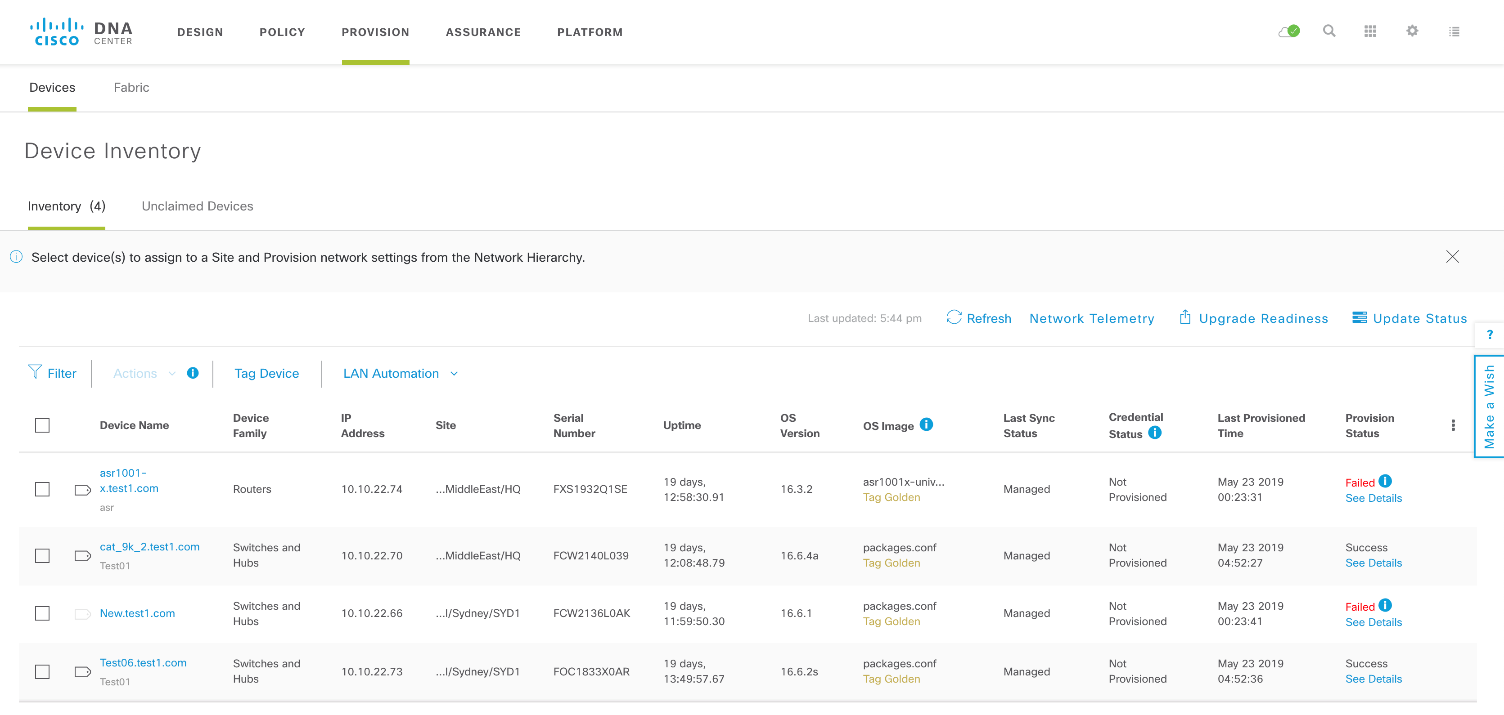 Meraki
Cisco Meraki Cloud Managed Networking solution
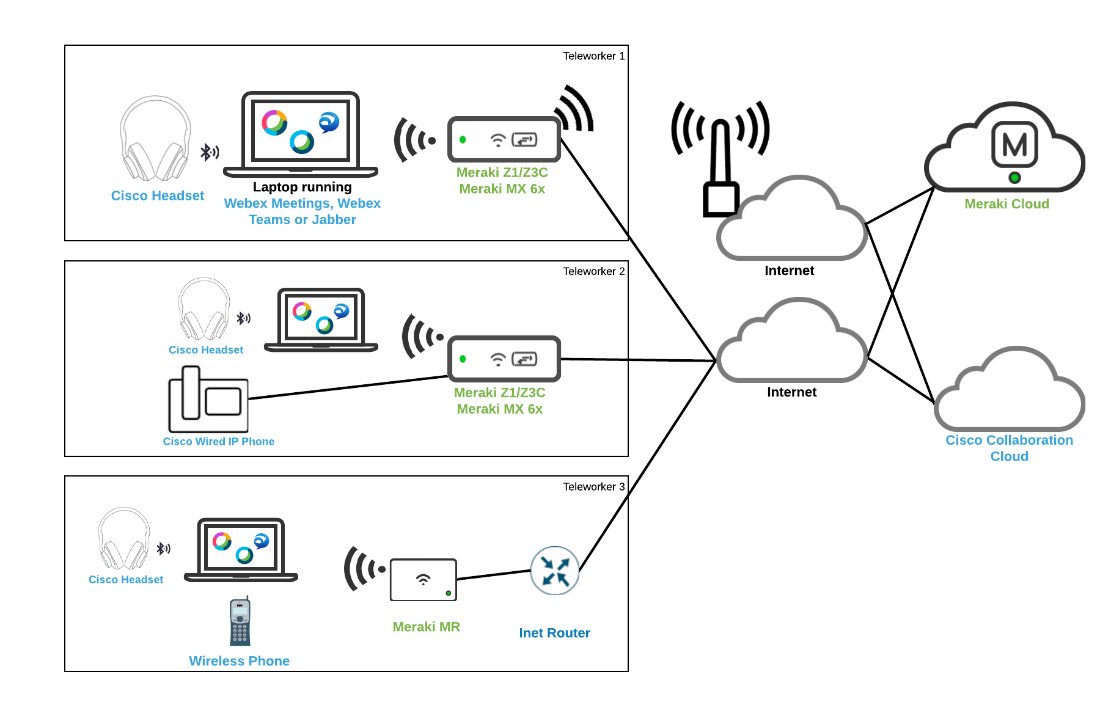 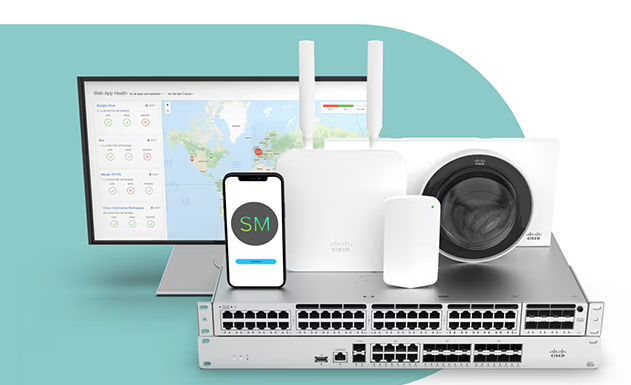 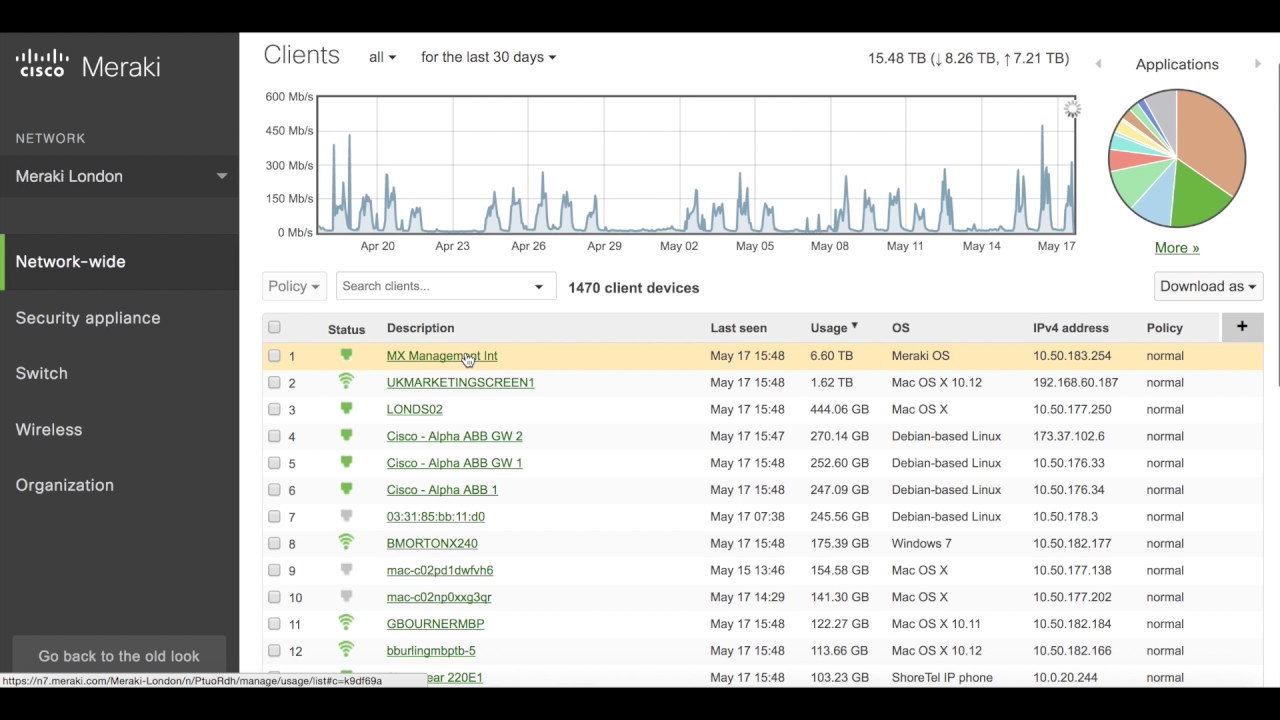 Python SDK for Meraki
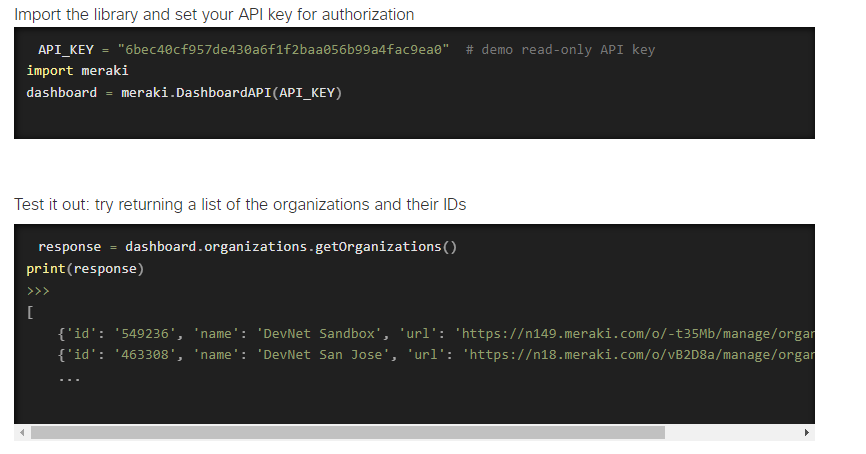 Cisco SD-WAN
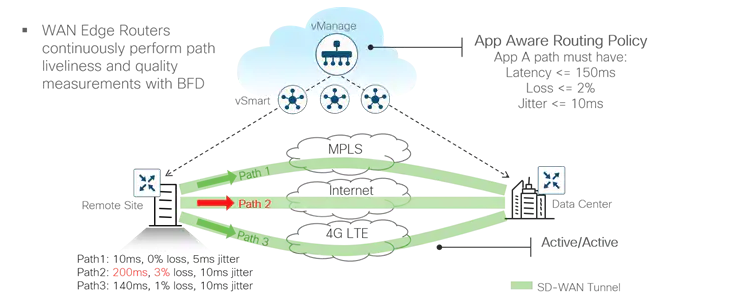 Cisco SD-WAN — це оверлейна архітектура глобальної мережі (WAN), яка застосовує принципи програмно-визначеної мережі (SDN) у традиційній глобальній мережі. Він розроблений відповідно до потреб сучасних корпоративних додатків і швидко зростаючих вимог до безпеки.
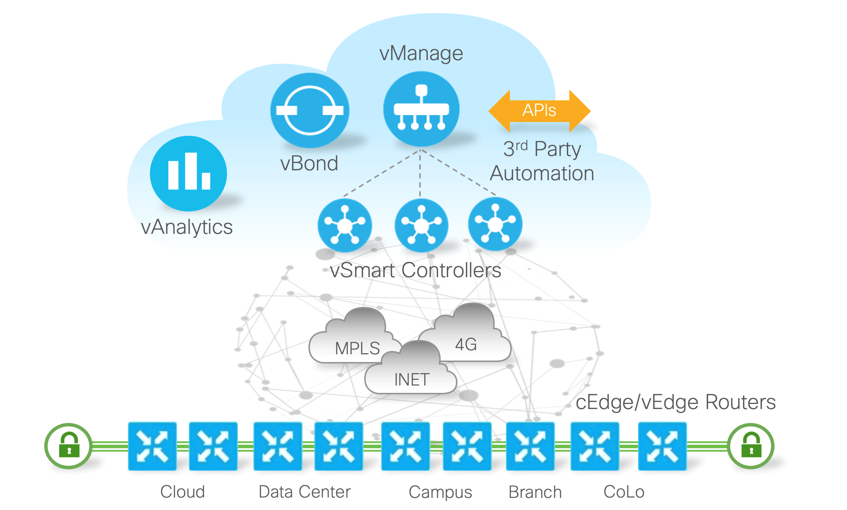 Cisco SD-WAN vManage API — це інтерфейс REST API для керування, налаштування та моніторингу пристроїв Cisco у накладеній мережі.API відіграє ключову роль для використання клієнтами функцій, які надає vManage.
Security
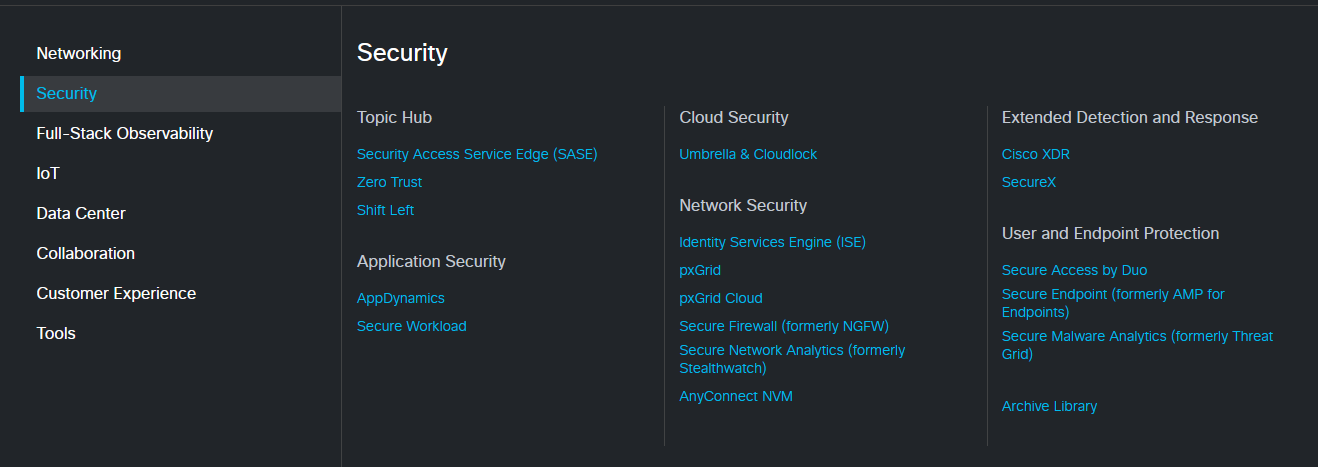 Secure Access Service Edge (SASE)
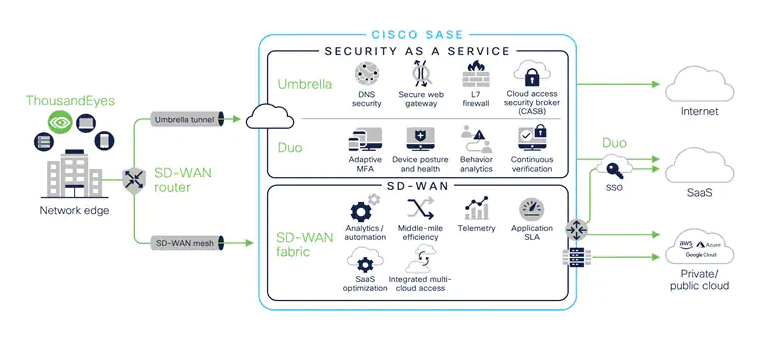 SASE — це мережева архітектура, яка поєднує в собі можливості VPN і WAN із хмарною безпекою.
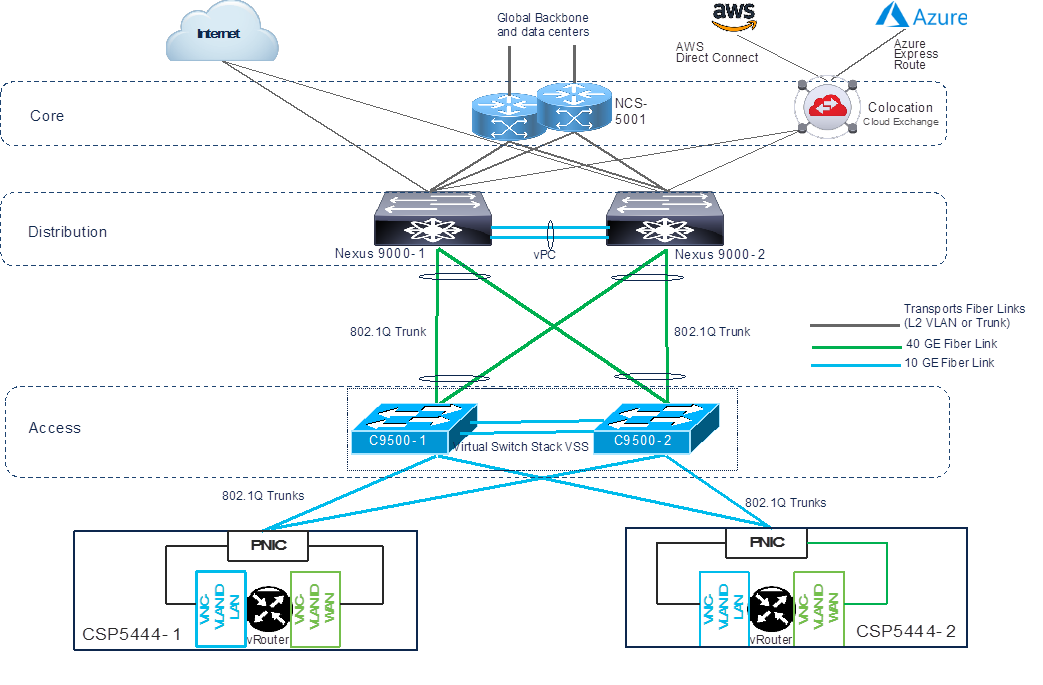 Архітектура SASE об’єднує мережеві функції та функції безпеки в хмарі, щоб підключати користувачів до потрібних програм і даних, де б вони не жили, де б вони не були. SASE дозволяє:  
Безпроблемно підключити своїх працівників до додатків  
Контролювати доступ за допомогою спрощеної безпеки та застосування політик
Об’єднати мережеві функції та функції безпеки, щоб для використання в багатохмарних маштабованих рішеннях
Консолідація до одного постачальника ПЗ для оптимізації операцій і ліквідації прогалин
Zero trust
Основні принципи "Zero Trust":
 Не довіряти за замовчуванням: Всі запити на доступ розглядаються як потенційно небезпечні, навіть якщо вони від користувачів або пристроїв всередині мережі.
 Строго контролювати доступ: Пристрої та користувачі отримують доступ лише до необхідних ресурсів для виконання своїх функцій.
 Вищий рівень ідентифікації і авторизації: Кожний запит на доступ обов'язково перевіряється щодо правомірності.
 Строгий моніторинг і аналіз: Постійний моніторинг активності користувачів і пристроїв для виявлення будь-яких аномальних або підозрілих дій.
 Шифрування: Захист даних шляхом шифрування на різних рівнях мережевої архітектури.
Zero trust це підхід до безпеки мережевих систем, при якому кожен запит перевіряється незалежно - незалежно від атрибутів таких як джерело запиту - при цьому надаючи всім учасникам найменш привілейований доступ і працює з припущенням, що мережа може бути скомпрометована.
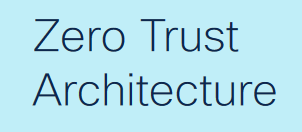 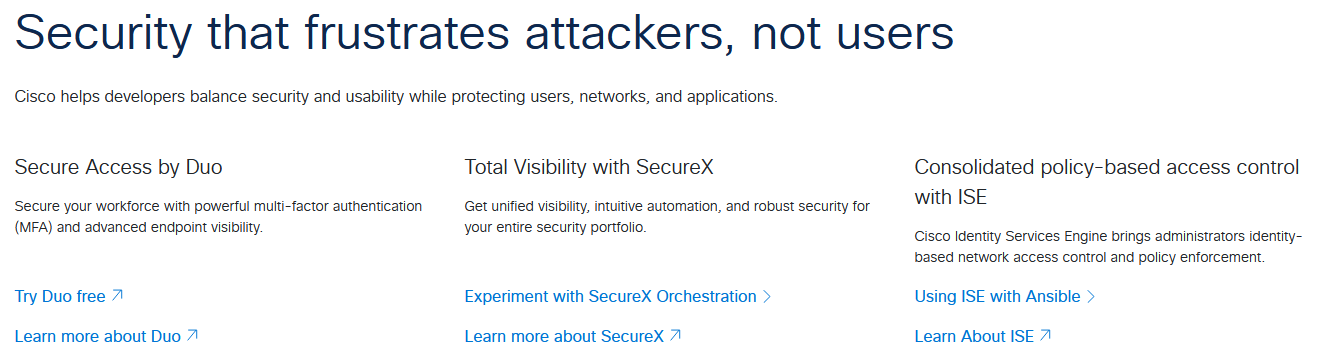 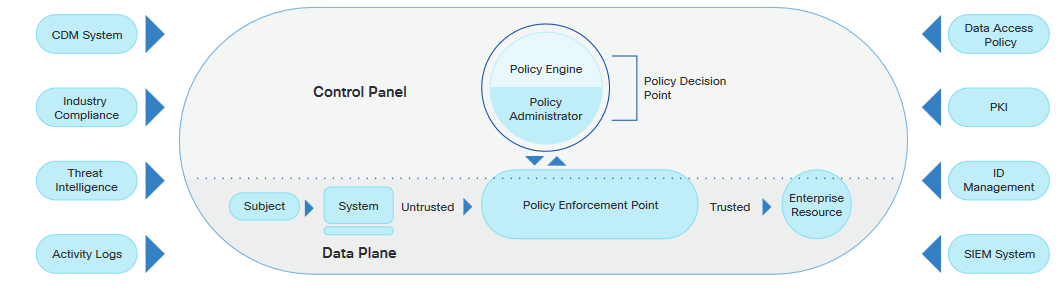 Full-Stack Observability
Cisco працює над рішеннями з основними постачальниками хмарних послуг, такими як AWS і Google Cloud, а також пропонує програму керування контейнерами, яка працює на апаратному забезпеченні Cisco. Cisco надає багато моделей для розгортання хмарних сервісів, включаючи публічні, приватні або гібридні хмари. Cisco також має рішення для керування контейнерами на основі Docker і Kubernetes.
Cisco знає, що більшість компаній не використовують одне хмарне рішення для розгортання, зберігання даних або мереж, а натомість використовують комбінування хостингу, включаючи хмарний і локальний, а також рішення від різних партнерів.
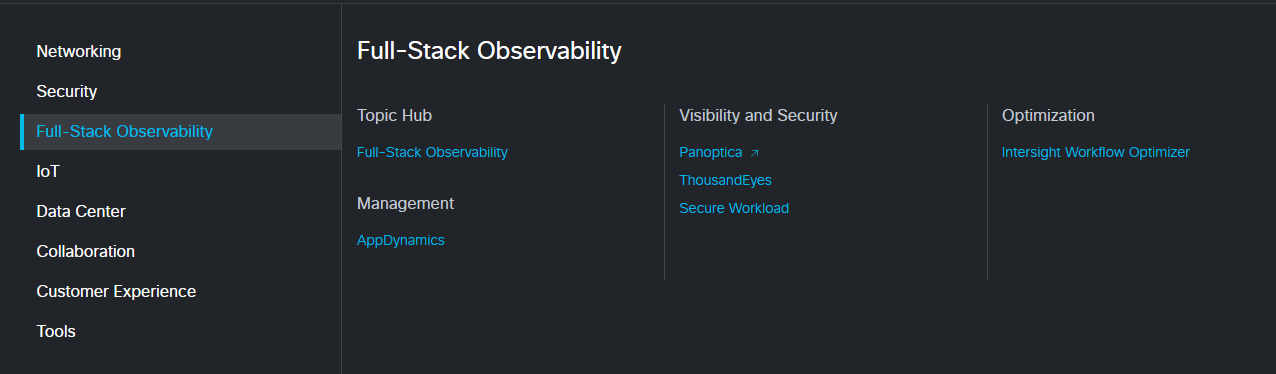 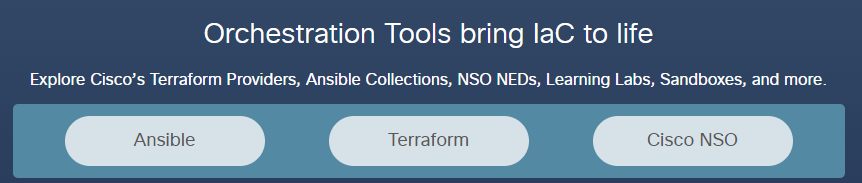 AppDynamics Cloud
AppDynamics Cloud — це SaaS продукт, який пропонує власний хмарний засіб моніторингу та повний стек для великих керованих розгортань Kubernetes у публічних хмарах, таких як Amazon Web Services, Microsoft Azure та Red Hat OpenShift. 
Він забезпечує спостереження в режимі реального часу за всім набором технологій: програмами, програмно визначеними обчисленнями (software-defined compute - SDC), сховищем, службами, мережею та іншою інфраструктурою за допомогою збору та кореляції показників, подій, журналів і трас (metrics, events, logs, and traces  - MELT).
Actions API дозволяє створювати, налаштовувати та керувати різними діями. Actions — це заздалегідь визначена автоматизована реакція на подію, яку можна багаторазово використовувати, як-от збій чи аномалія.
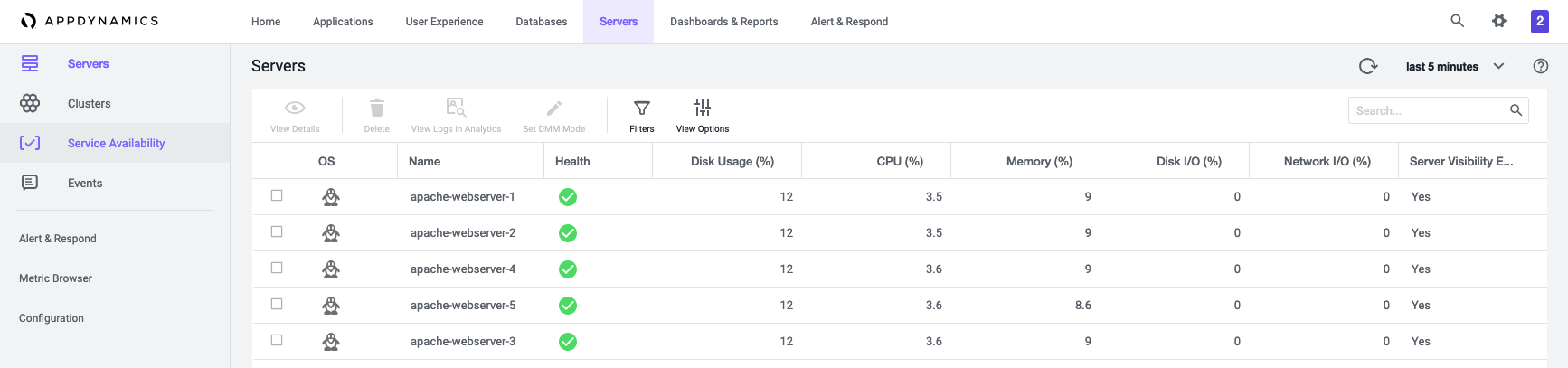 ThousandEyes
Платформа ThousandEyes Internet and Cloud Intelligence дозволяє ІТ-командам візуалізувати будь-яку мережу, надає практичну інформацію про мережу, а також дозволяє співпрацювати та вирішувати проблеми з постачальниками послуг.
ThousandEyes дозволяє ІТ-командам виявляти недоліки та покращувати продуктивність мережі та програм у корпоративних і хмарних мережах. 
Моніторинг від ThousandEyes поширюється на підприємство, Інтернет і хмару, від центру обробки даних до філій, від хмарних програм до користувачів і пристроїв будь-де.
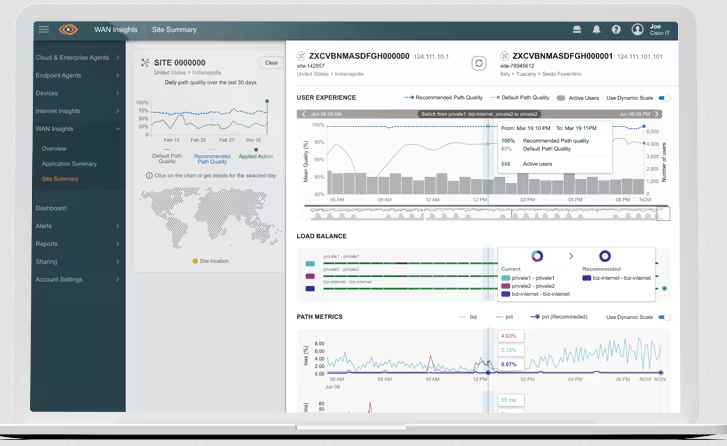 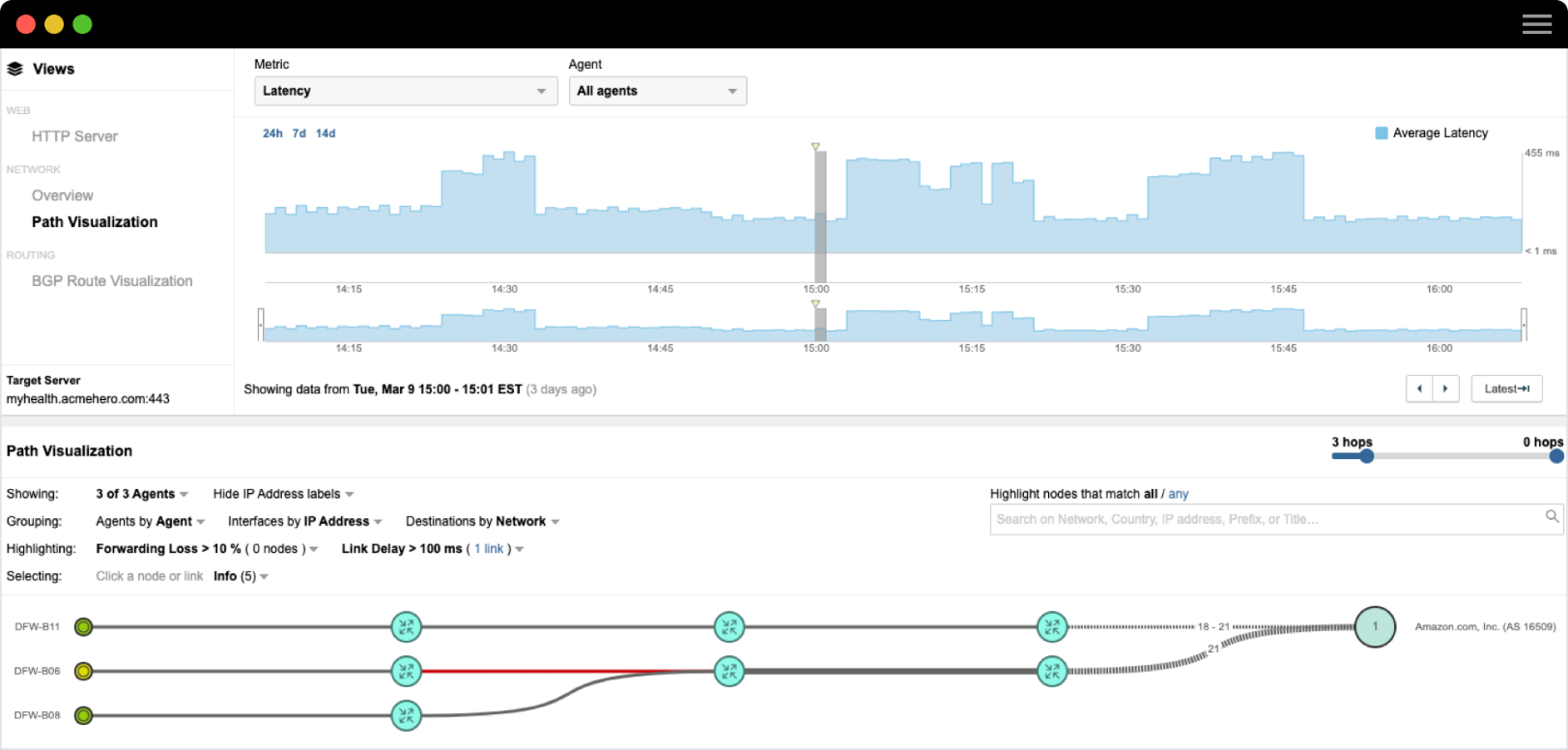 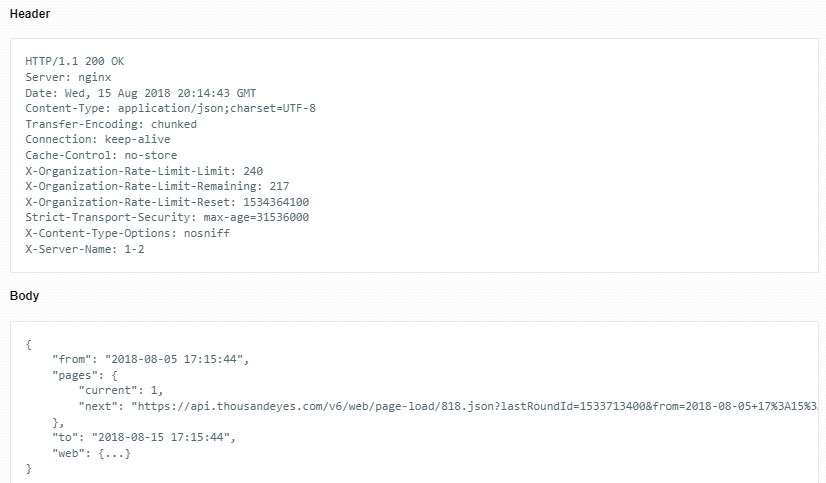 Application-First Security
Підхід Cisco Application-First Security використовує AppDynamics із Cisco Secure Application, Secure Workload, Secure Cloud Analytics і Duo для захисту всіх етапів життєвого циклу програми, у хмарі та локальних розгортаннях, під час будь-якого робочого навантаження та може бути інтегрована в будь-яку програму.
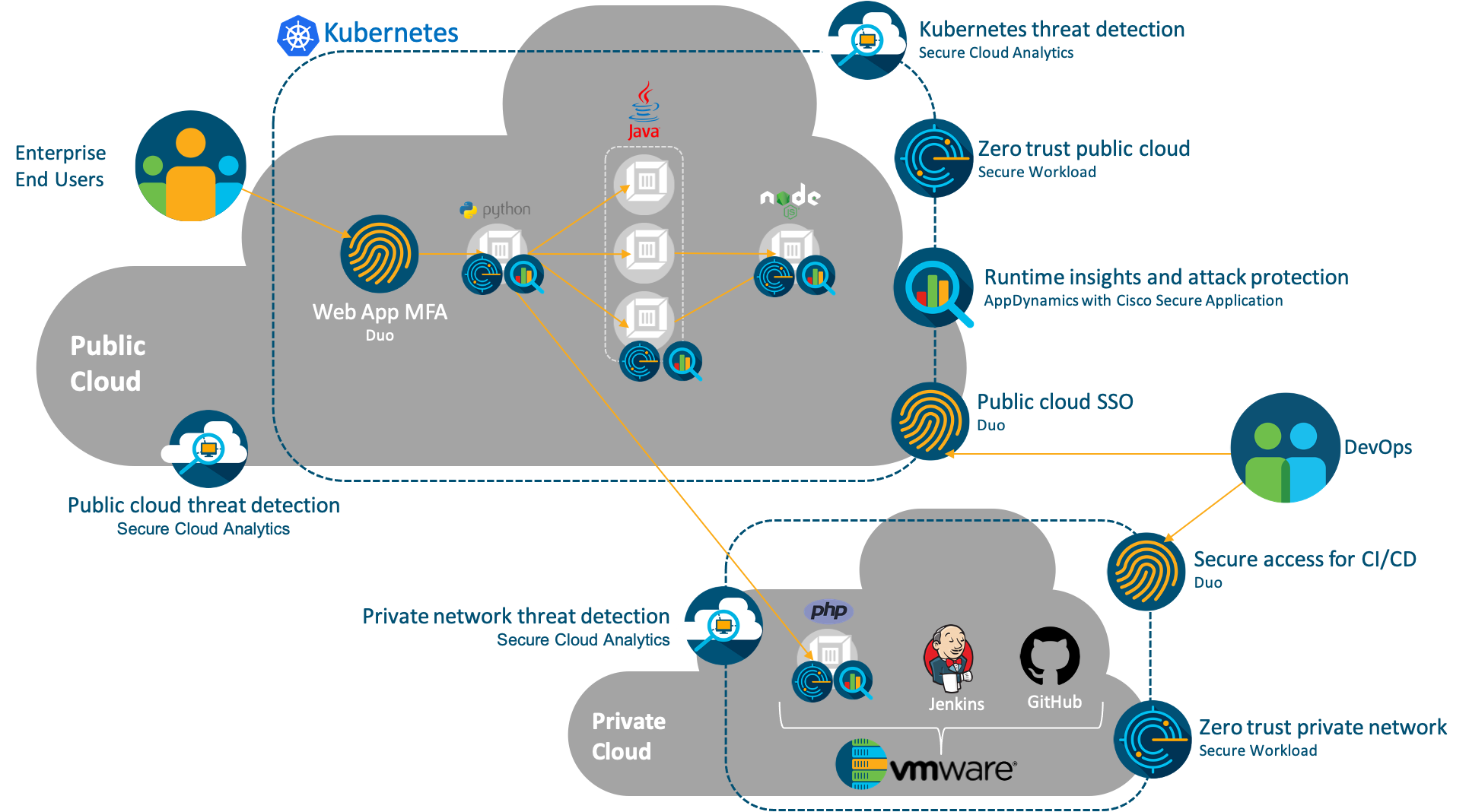 Secure Application забезпечує оцінку вразливості під час виконання та захист від атак безпосередньо в існуючому агенті APM, який також допомагає у реагуванні на інциденти та посмертних зломах. 
Secure Workload автоматично створює базову лінію для робочих навантажень і може сповіщати та ізолювати про порушення правил або аномалії. 
Secure Cloud Analytics переглядає журнали та телеметрію з загальнодоступних і приватних хмар і поведінку об’єктів, щоб забезпечити виявлення загроз. Duo надає безпечний доступ до вашої інфраструктури та додатків, забезпечуючи відповідність MFA та пристрою.
IoT Dev Center
Компанія Cisco надає різні типи інструментів для IoT, включаючи зносостійке виробниче мережне обладнання, шлюзи IoT, рішення з низьким енергоспоживанням та вбудовані мережі передавання даних IoT з високим степенем захисту, якщо це необхідно. Всі вони налаштовуються за допомогою точок доступу і маршрутизаторів Cisco.

За допомогою Cisco IOx можна розміщувати програми на апаратному забезпеченні Cisco, включаючи розгортання на основі контейнерів. Застосунки IOx, інтегровані з Kinetic, можуть виводити на друк дані за допомогою протоколу повідомлень MQTT, виступаючи в ролі з'єднувача даних Kinetic.

Периферійні обчислення (Edge computing) відносяться до забезпечення обчислювальних можливостей максимально наближених до реальних даних. Існує багато причин, за яких розгортання програми повинно здійснюватися з наближенням обчислення до периферії, наприклад, щоб уникнути передавання даних великих обсягів з метою продуктивності або безпеки. Або ж, можуть траплятися випадки, коли є велика кількість датчиків з передаванням потокових даних високого рівня. Завдяки підтримці периферійних обчислень Cisco можна створювати, розгортати та моніторити програми на мережних пристроях.
Cisco IoT Operations Dashboard (OD)
Cisco IoT Operations Dashboard — це хмарна інформаційна панель, яка дає змогу як операційним групам, так і персоналу ІТ-підтримки безпечно розгортати, контролювати й отримувати статистичні дані з мережевих пристроїв і підключених промислових активів у великих масштабах.
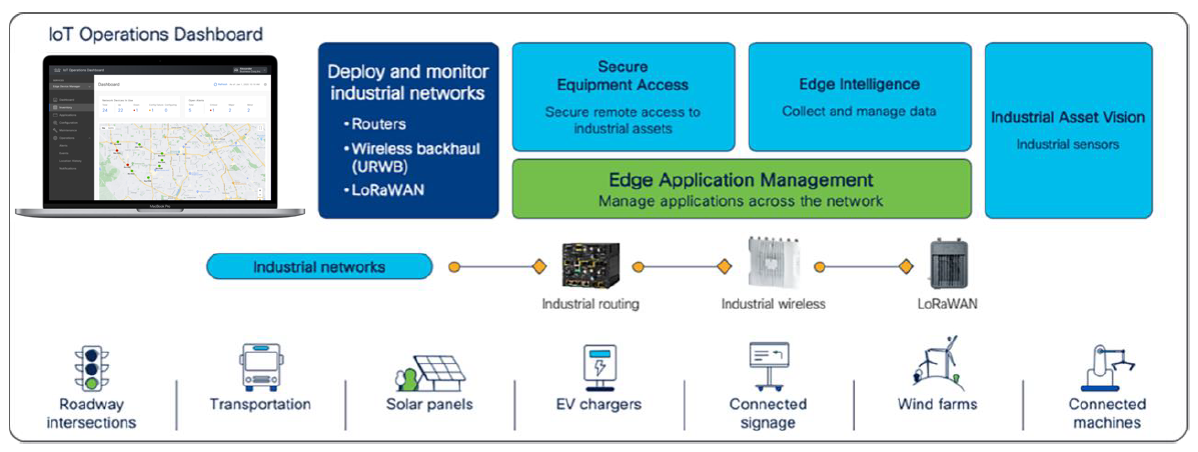 IoT Operations Dashboard підтримує такі служби:

Edge Device Manager – для налаштування, розгортання та моніторингу підтримуваних пристроїв промислової мережі
Secure Equipment Access– для підключення активів, розгорнутих у віддалених місцях
Edge Intelligence – щоб увімкнути оркестрацію даних із межі в багатохмарну мережу
Asset Vision – для моніторингу активів і об’єктів за допомогою промислових датчиків Cisco (LoRaWAN)
Industrial NetDevOps
Industrial NetDevOps  - це підхід до організації промислових мереж при якому замість використання SNMP і CLI ви налаштовуєте, керуєте та відстежуєте промислові мережеві пристрої за допомогою стандартизованих API мережевих пристроїв і засобів автоматизації програмного забезпечення. Робочі процеси Industrial NetDevOps використовують Open Source ПО, стандарти та сценарії Python разом із комерційними пристроями та інструментами для створення гнучких, безпечних і швидко реагуючих промислових мереж.
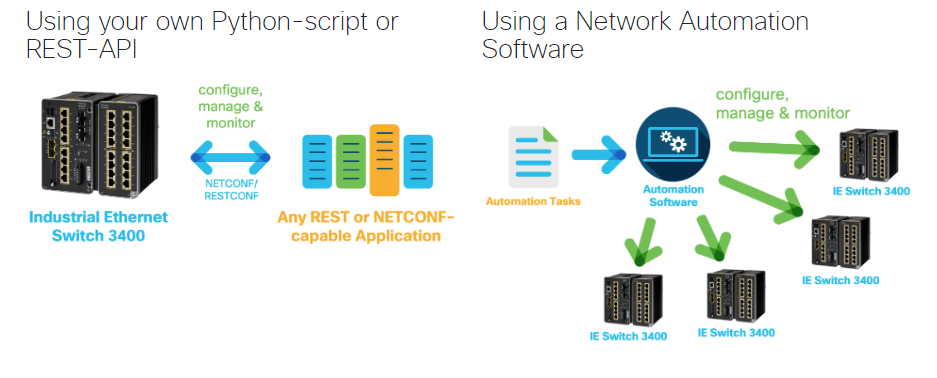 Основні інструменти:

REST API & Programming: Understanding REST APIs and a programming language such as Python are the fundamentals to Industrial NetDevOps.
Source & Version Control: Apply "Network as Code” and store your network configurations in source control tools as a single source of truth. Deploy configurations with programmatic APIs.
Controller & Orchestrator: Use the extensive REST API of any Cisco Management Software
Device Level APIs: Apply NETCONF & RESTCONF
Automation Software: Use Open Source automation software
Network Verification: Test your network, performing stateful network validation and retrieve information about the network state.
Telemetry & Monitoring: Visualize your dataand create specific dashboards.
Security: Use the already existing APIs of Cisco's security portfolio: Cisco Cyber Vision (REST API), Cisco ISE (pxGrid), Cisco Firepower Threat Defense (REST API)
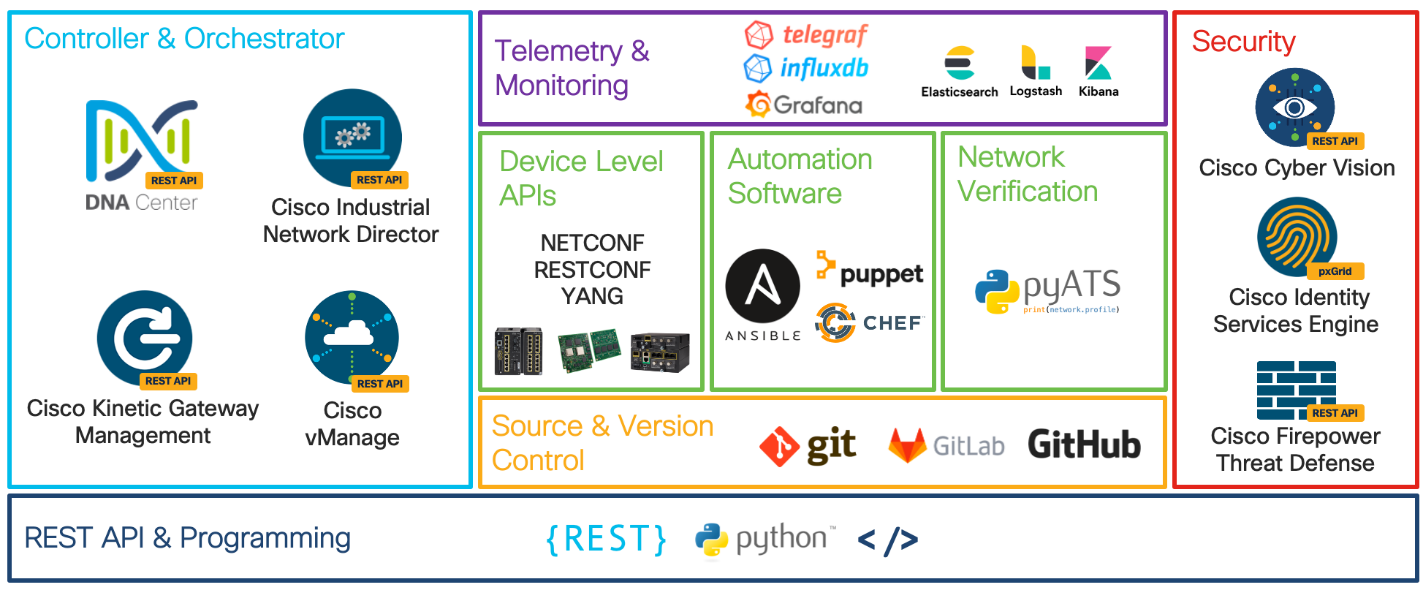 Cisco Edge Intelligence
Edge Intelligence (EI) — це програмне забезпечення для оркестрації даних, розроблене для підключених ресурсів. Це програмне забезпечення розгортається на промислових маршрутизаторах і обчислювальних шлюзах Cisco для простого розгортання з коробки.EI дає організаціям повний контроль над даними, від їх збору до перетворення, управління та доставки. На кожному етапі збору даних EI оптимізує процес, щоб його можна було легко надати в масштабі. Організації в будь-якому місці можуть легко створювати код і розміщувати програми, куди завгодно, не виходячи з Microsoft Visual Studio. EI забезпечує гнучкість інтеграції з кількома програмами в кількох хмарах. EI пропонує власну інтеграцію, яка спрощує весь процес для Microsoft Azure IoT Hub та інших програм MQTT.
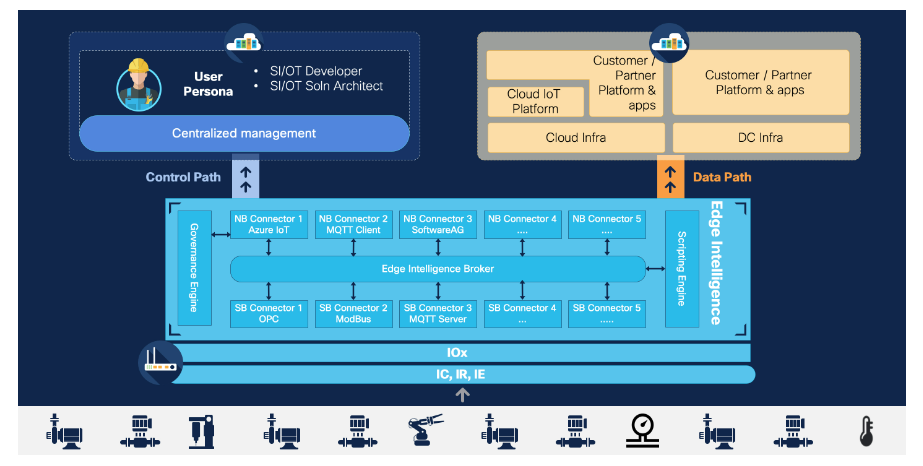 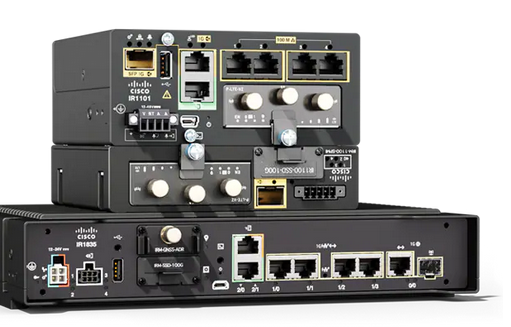 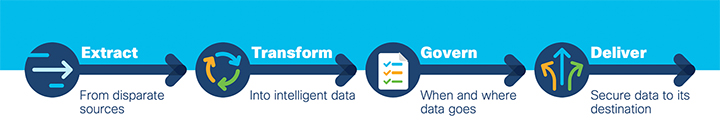 Cisco IOx for Fog computing
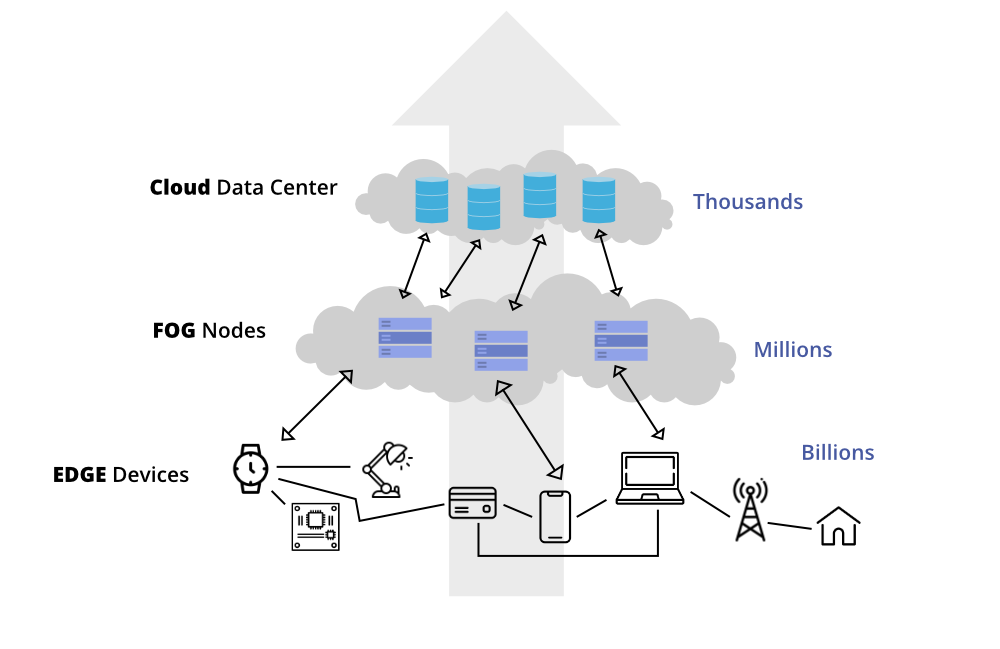 Cisco IOx дозволяє запускати додатки IoT на мережевому обладнанні (Fog computing) з безпечним підключенням за допомогою програмного забезпечення Cisco IOS, а також отримувати служби для швидкої та надійної інтеграції з датчиками IoT і хмарою.
IR829
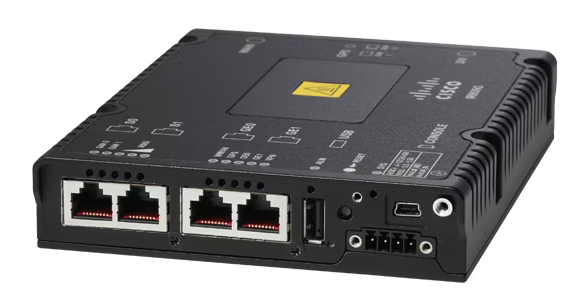 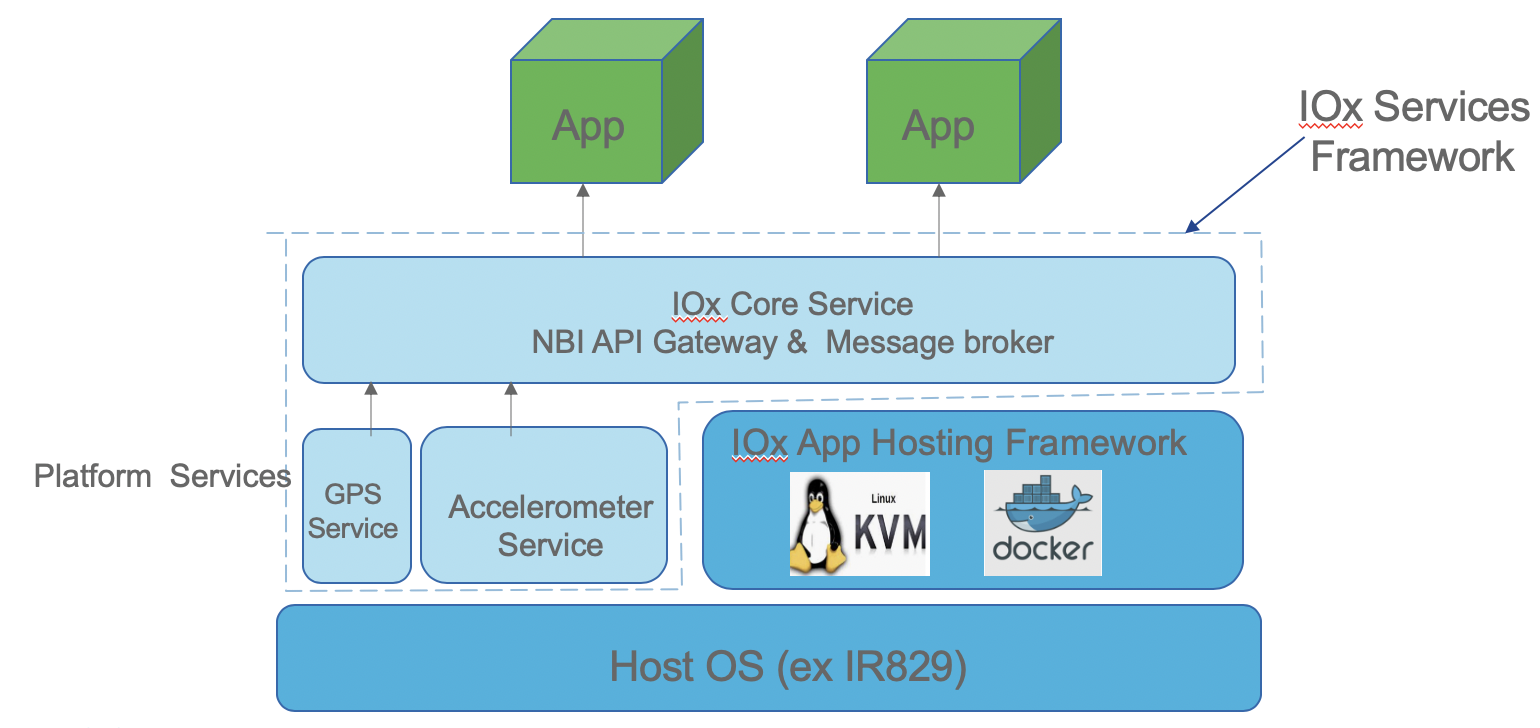 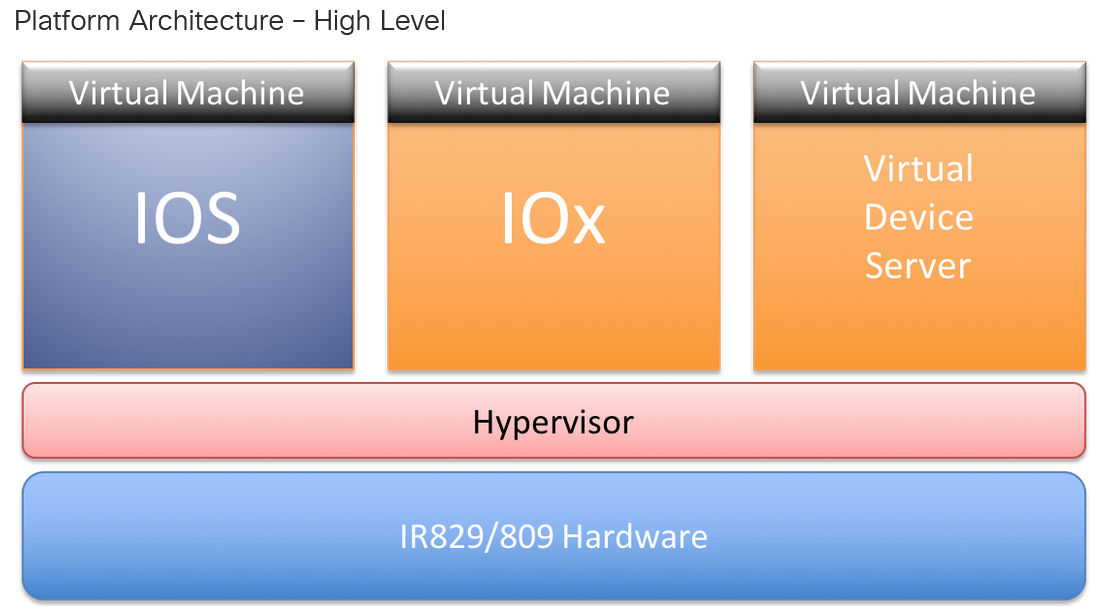 Cisco IOx for Edge computing
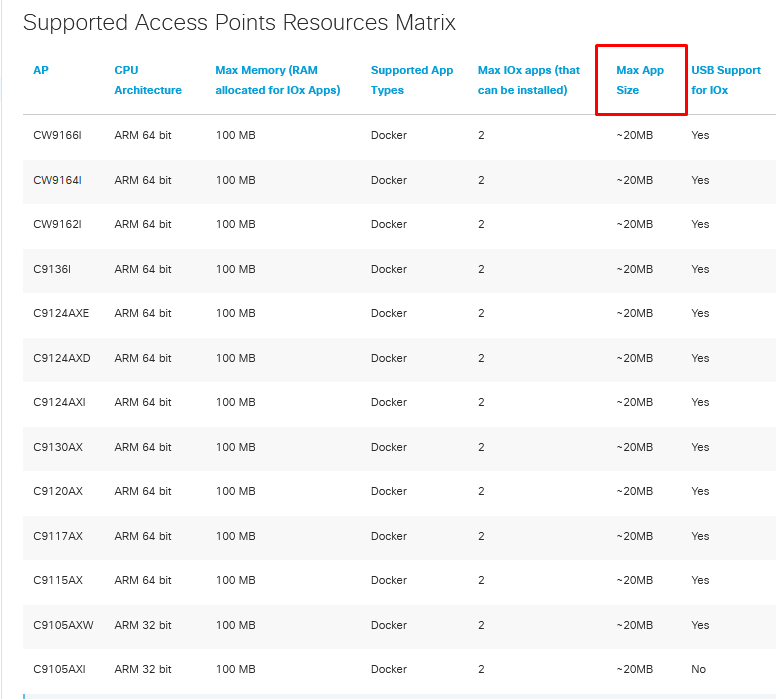 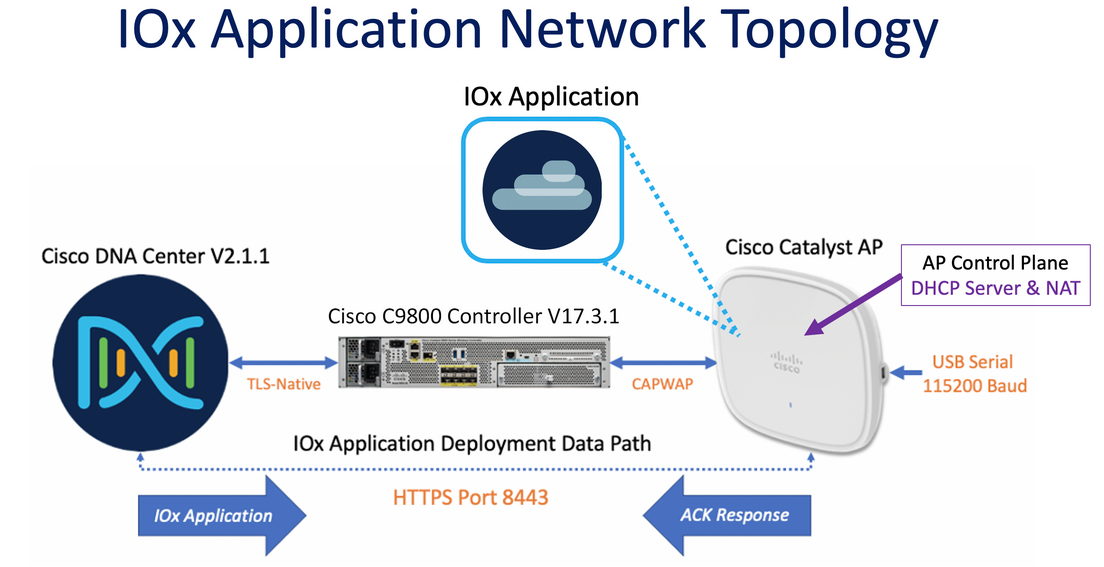 Cisco Cyber Vision
Поглиблена інтеграція між ІТ, хмарними та промисловими мережами наражає Industrial Control Systems (ICS) на кіберзагрози. Cisco Cyber Vision був спеціально розроблений для промислових організацій, щоб отримати повну видимість у своїх промислових мережах, надаючи точну інформацію про стан безпеки їх OT, щоб вони могли створювати безпечні інфраструктури, підтримувати відповідність нормативним вимогам і застосовувати політики безпеки для контролю ризиків.
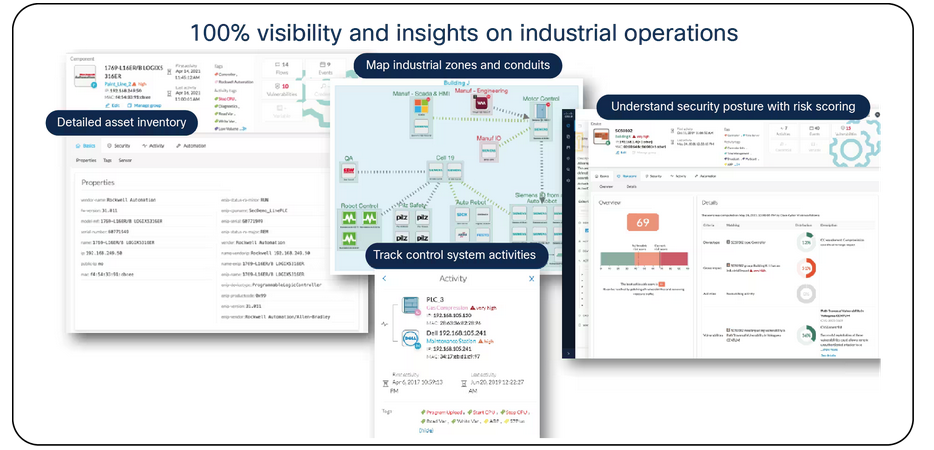 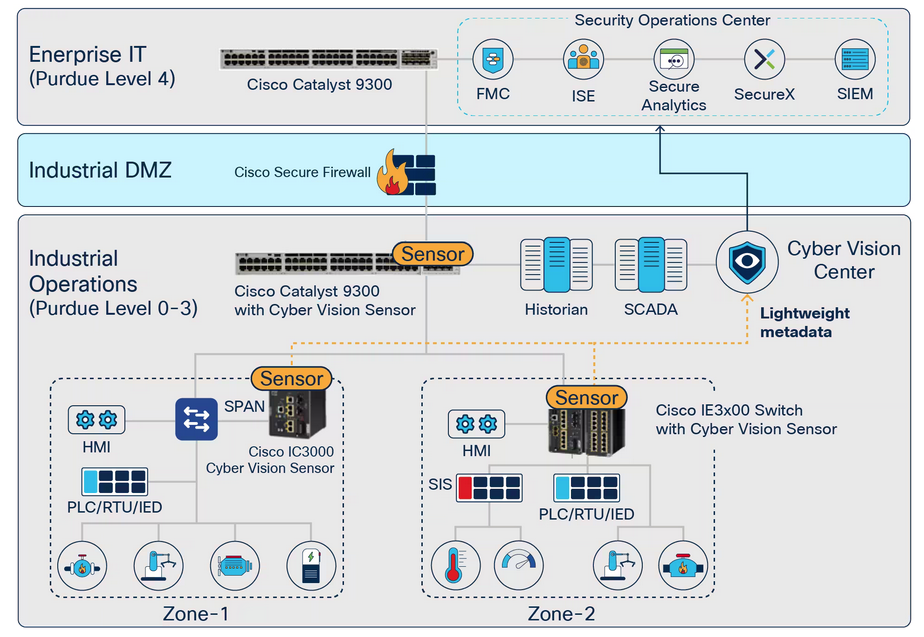 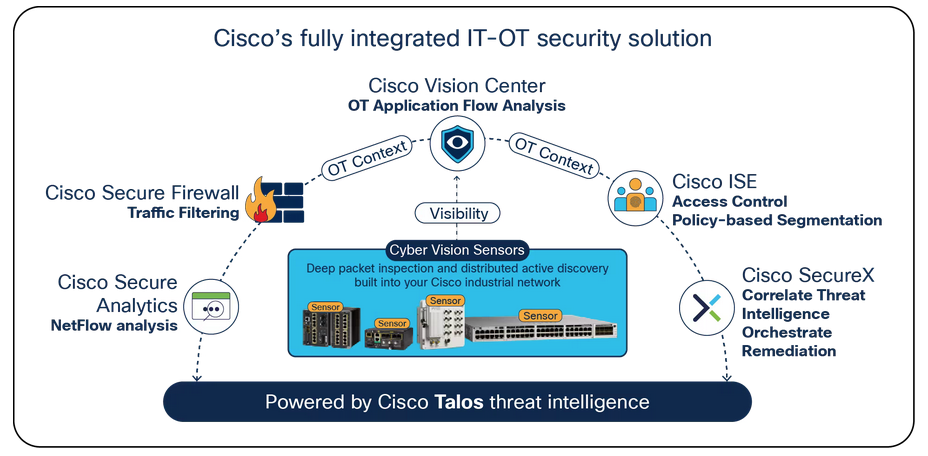 Cisco IPv6 Mesh
Cisco IPv6 Mesh — це технологія RF Mesh на основі відкритих стандартів, сумісна з IEEE 802.15.4g/e, яка забезпечує двонаправлений зв’язок через реалізацію наборів Інтернет-протоколів, таких як адаптаційний рівень 6LoWPAN, власне адресування IPv6 і мережевий рівень, протокол маршрутизації RPL, тощо
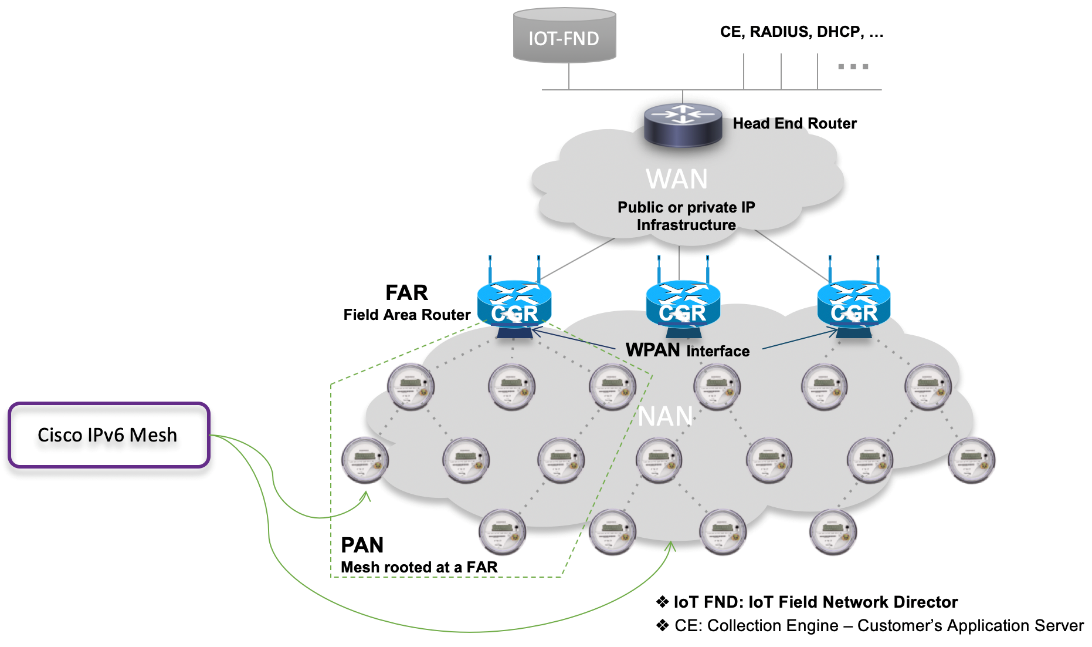 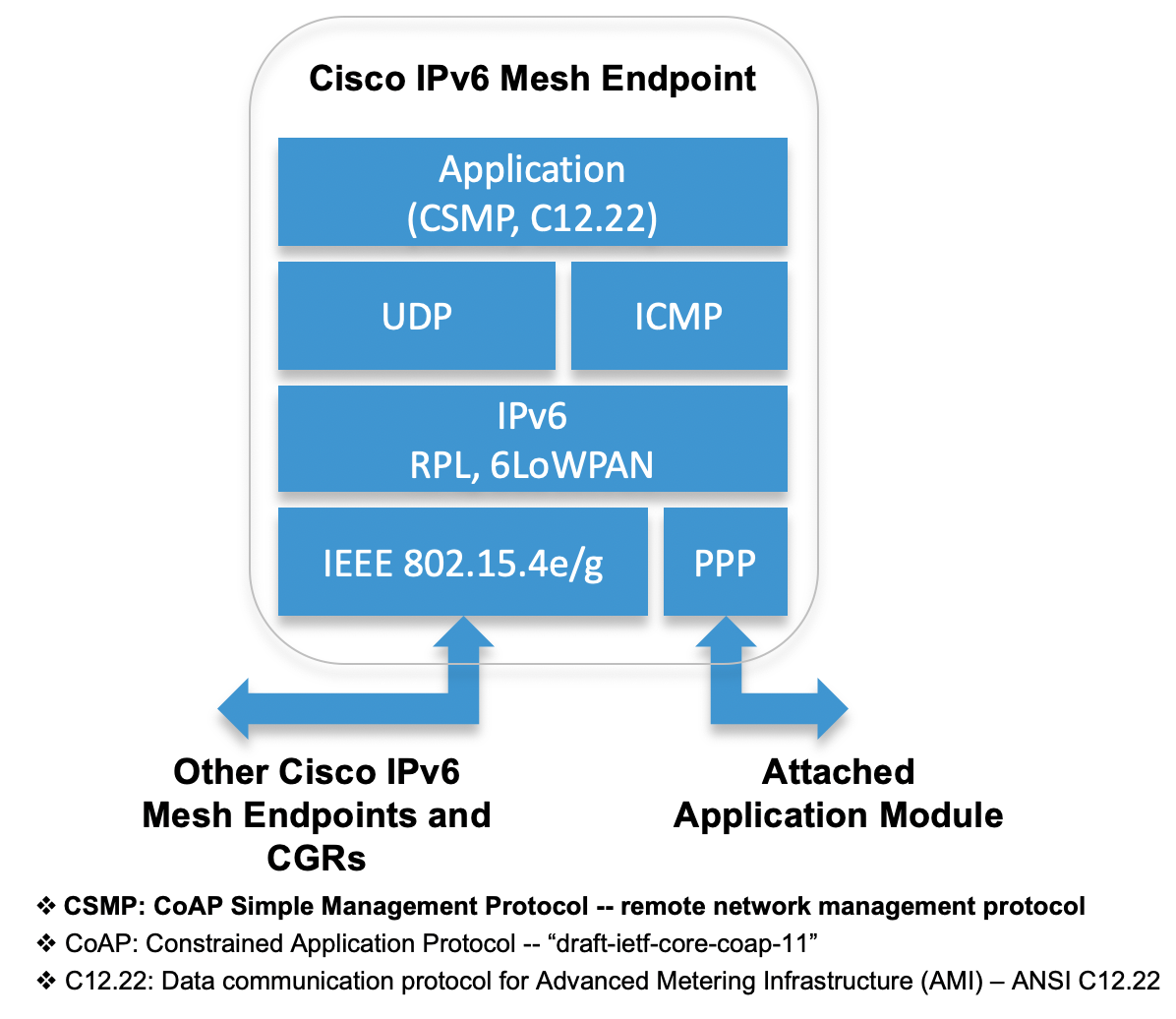 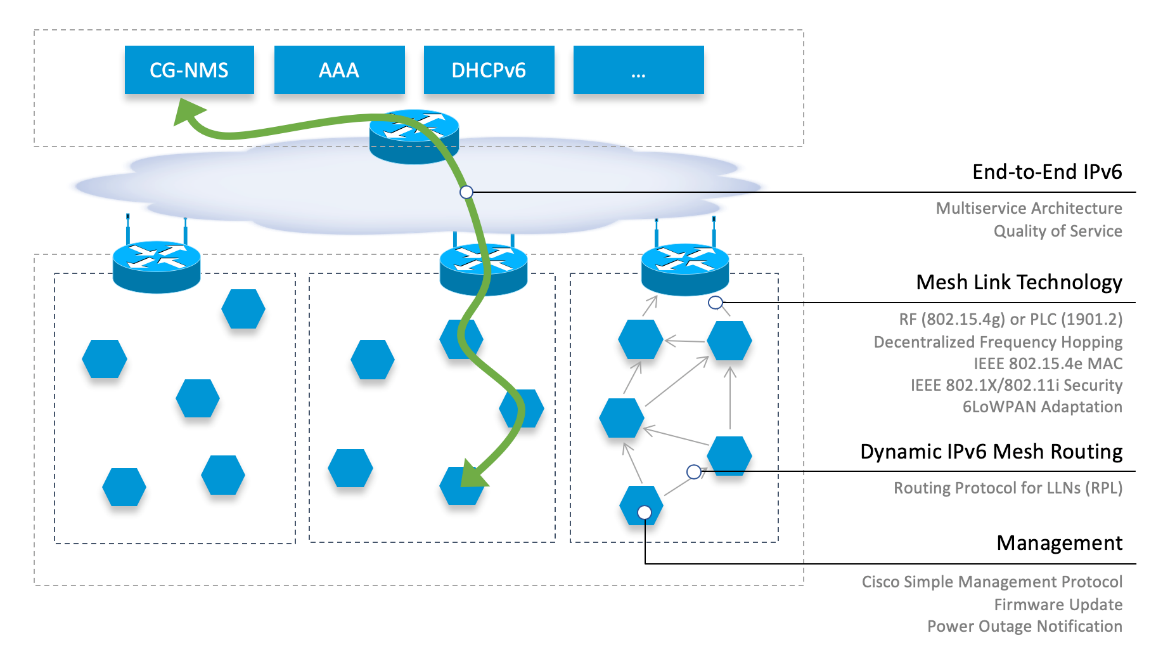 Дякую за увагу!